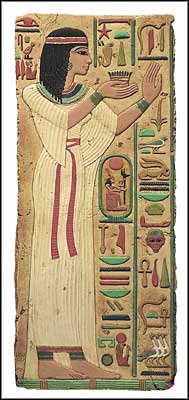 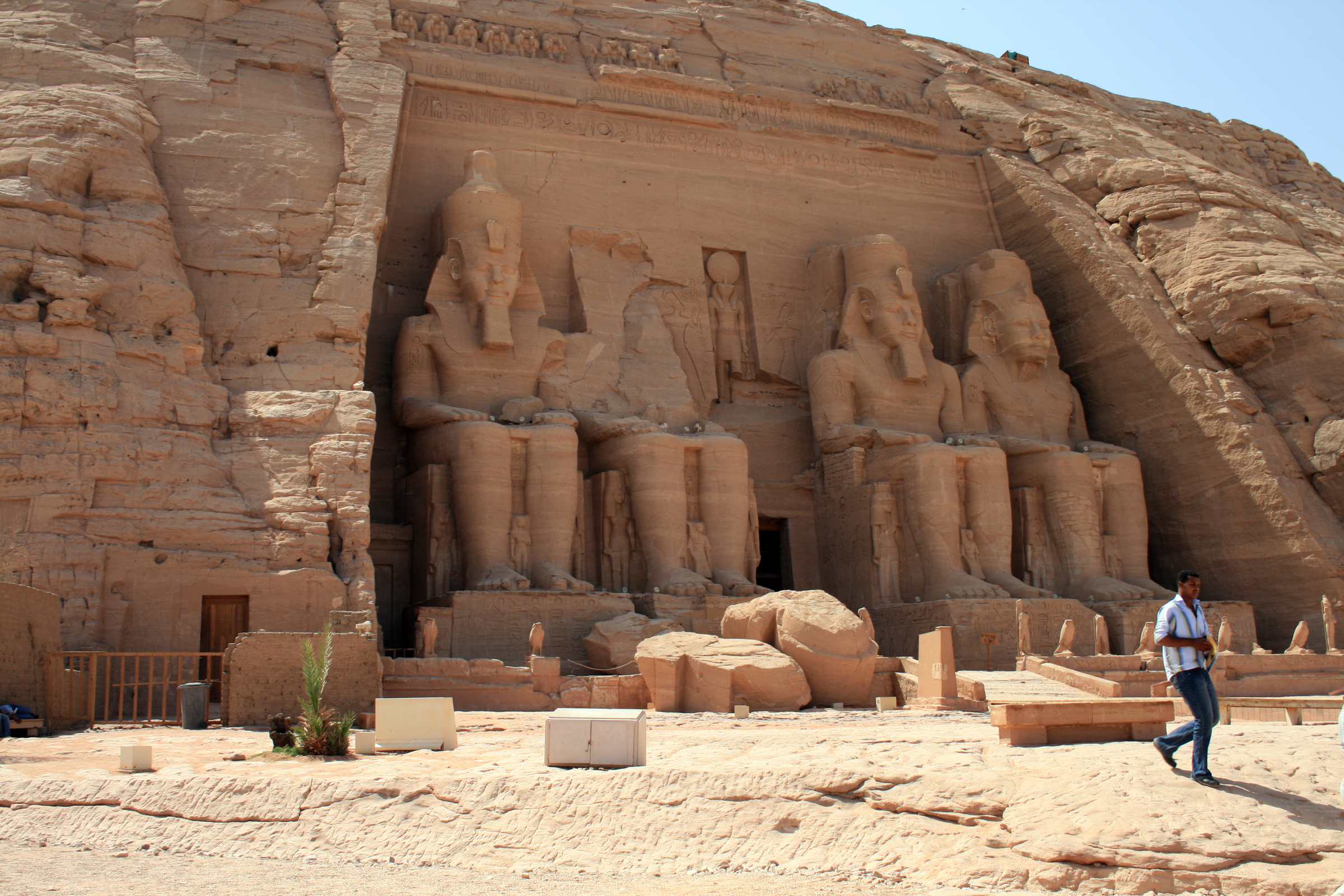 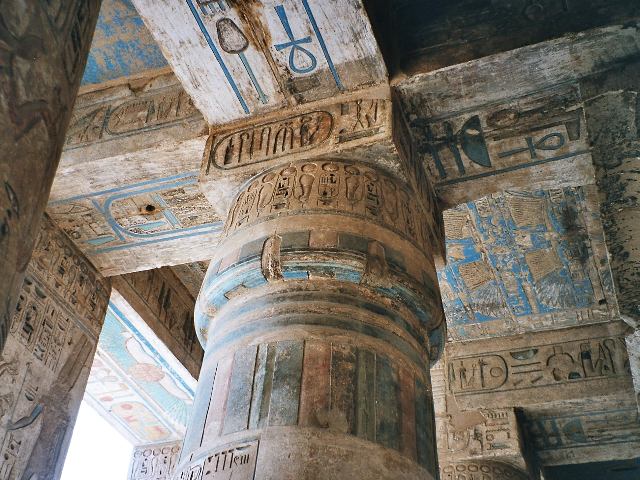 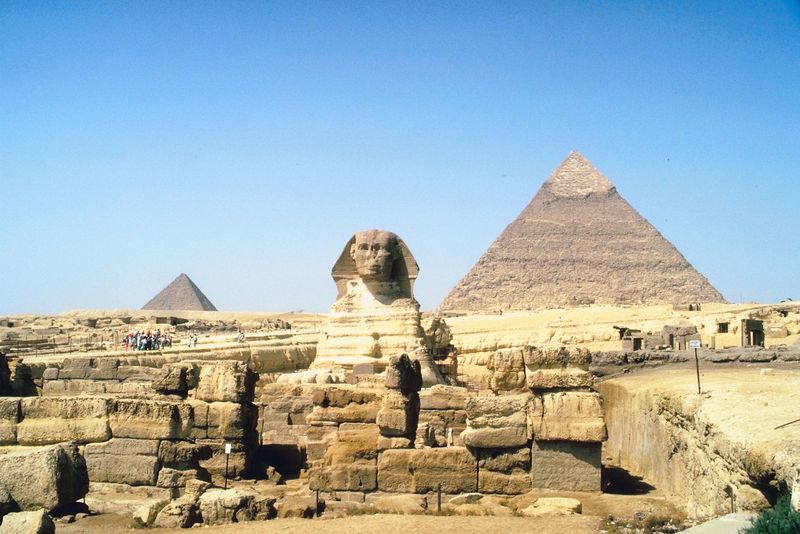 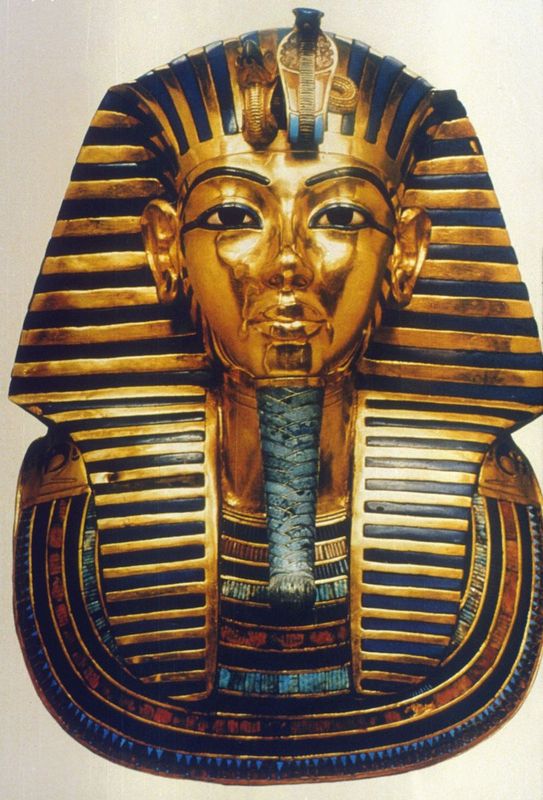 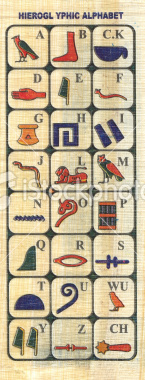 Egypt
Creativity for Eternity
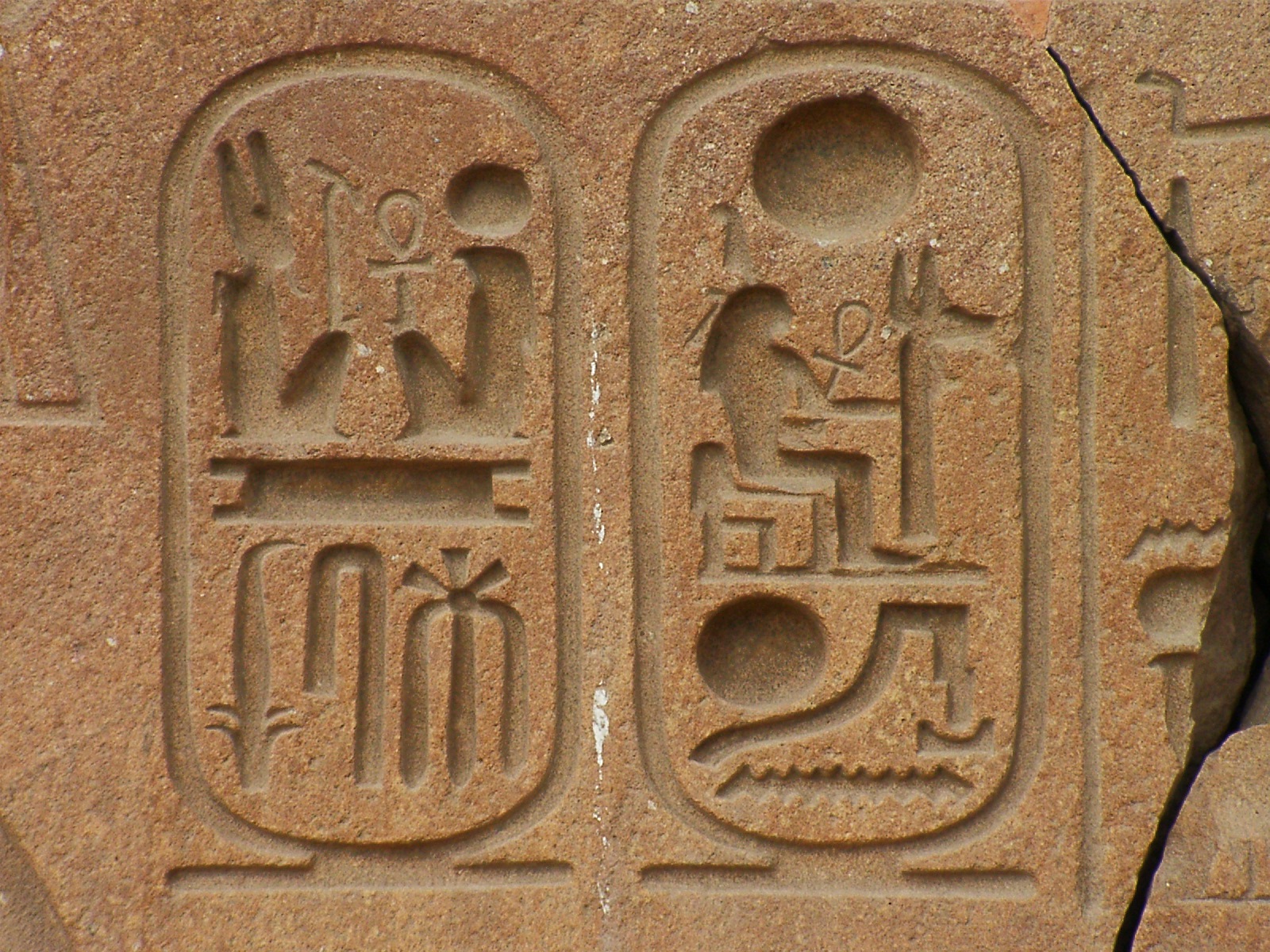 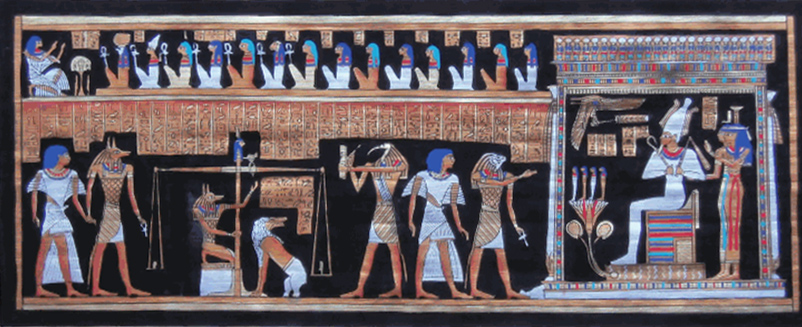 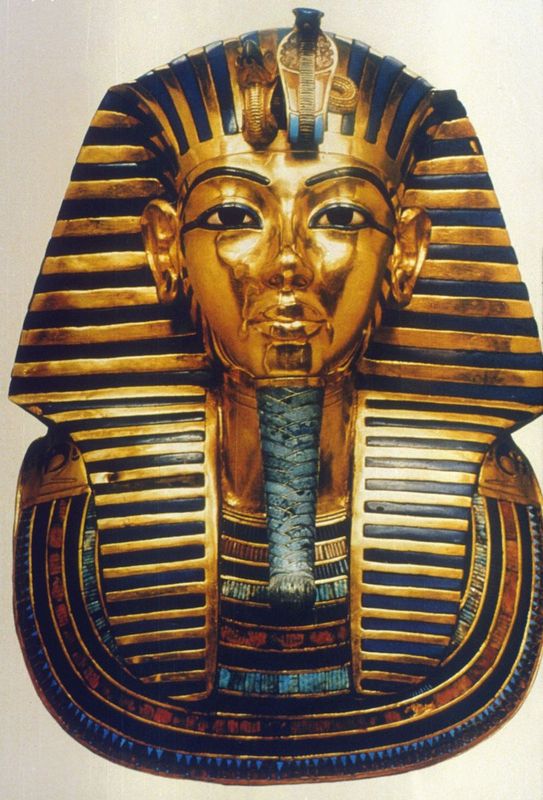 Egyptian
Civilization
Began 4000–3500 BC

History divided into four main divisions
Old Kingdom
Middle Kingdom
New Kingdom
Late Period

31 dynasties throughout the entire period

Persisted to Roman times (31 BC)
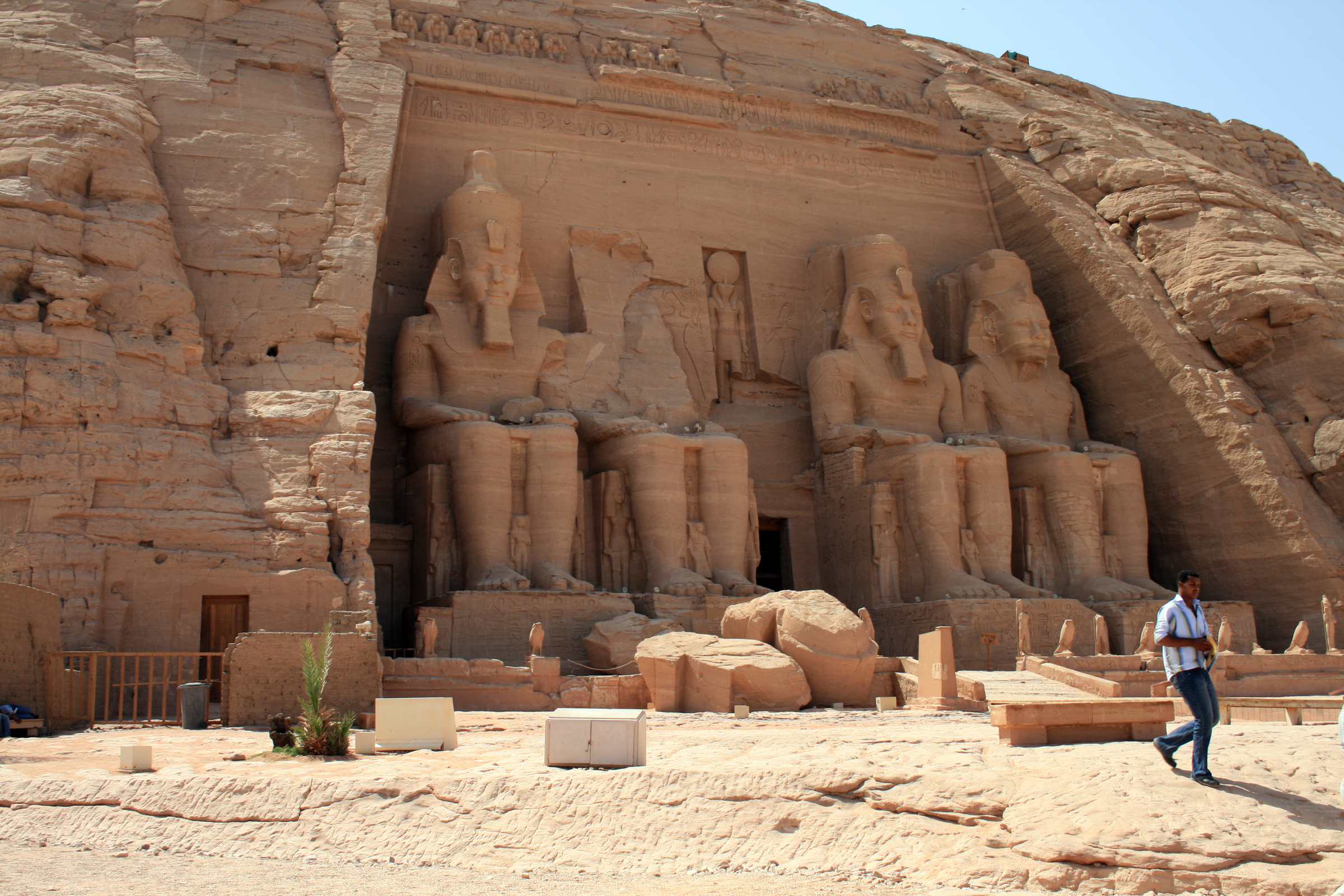 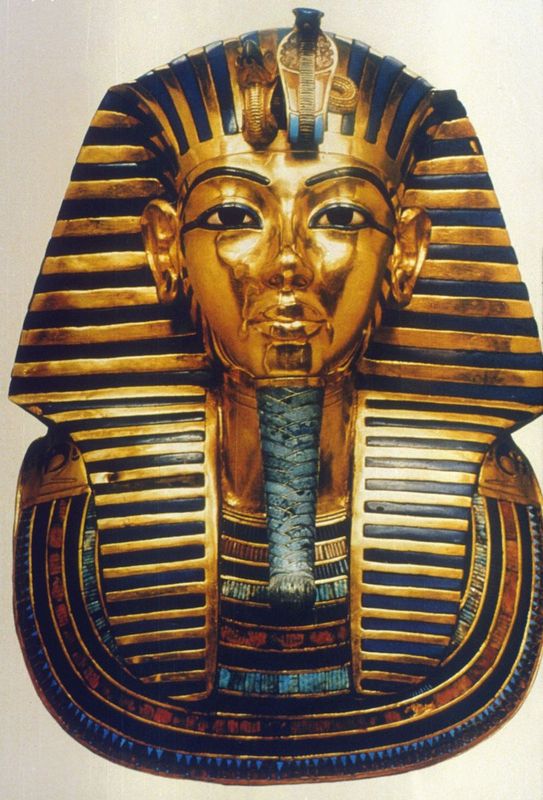 Old Kingdom
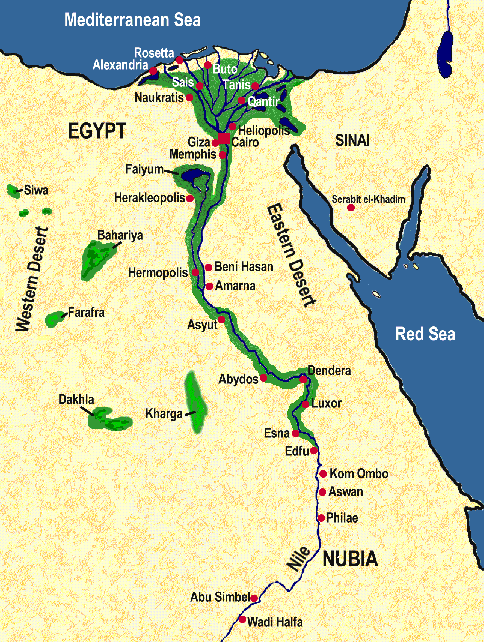 Beginning of Egypt as an entity

United lower and 
upper Egypt

Capitals moved from time to time

Heliopolis (Giza)
Luxor (Valley of the Kings)
Amarna

Egypt was isolated
A
C
A
B
B
C
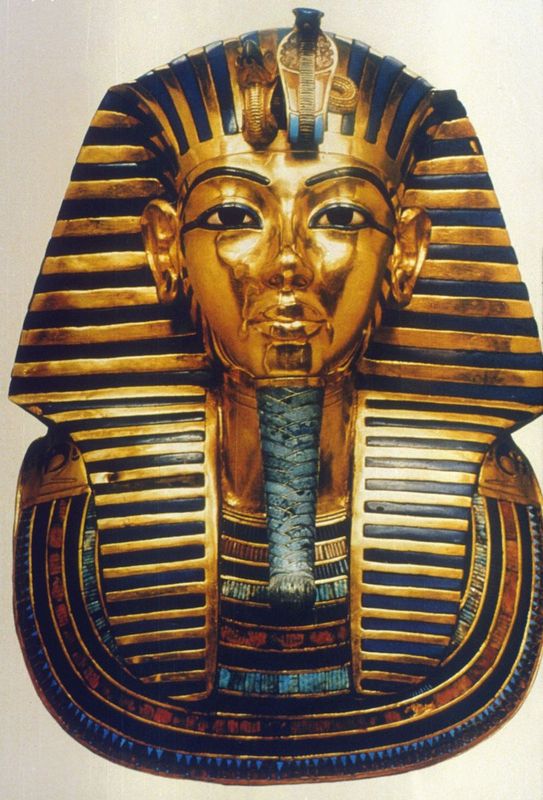 Old Kingdom
Separate crowns
United crown
Narmer (Menes)
First Pharaoh
Conquered Upper and Lower Nile
-Recorded on the Palette of Narmer, now in the Cairo Museum
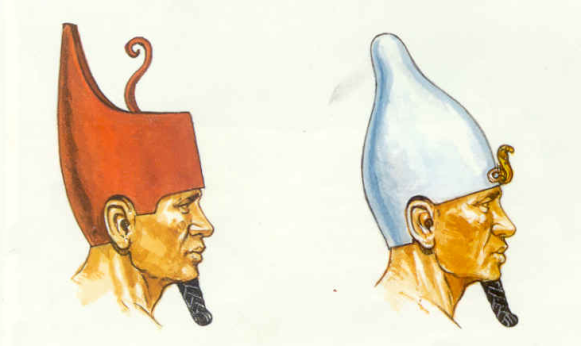 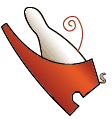 (Upper)
(Lower)
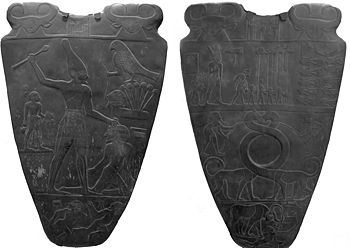 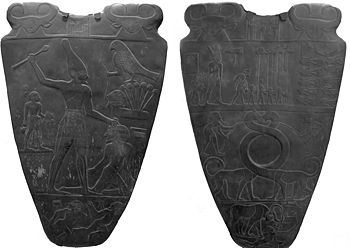 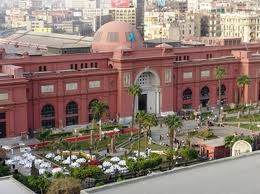 Palette of Narmer (Menes)
First written record
Side 2
Side 1
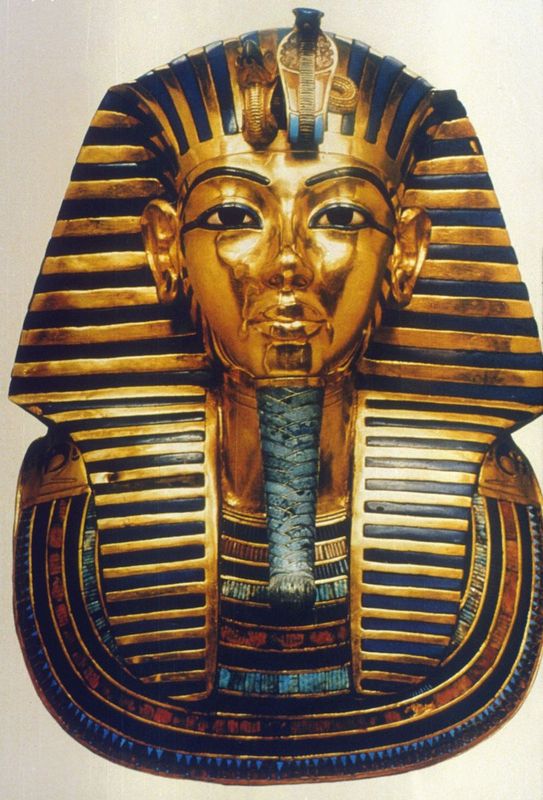 Religion
Requirements for life after death:

Be buried on Egyptian soil 

Be properly preserved (embalming)

Preserve name in writing

Have access to the Book of the Gates
Key words and signs to pass into heaven

Judgment and afterlife
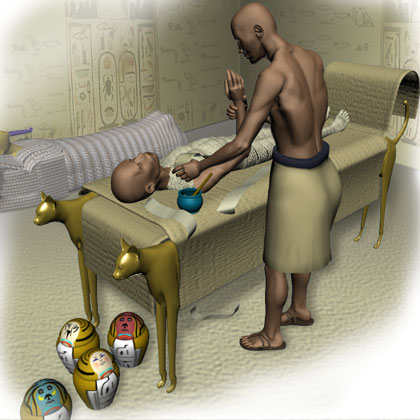 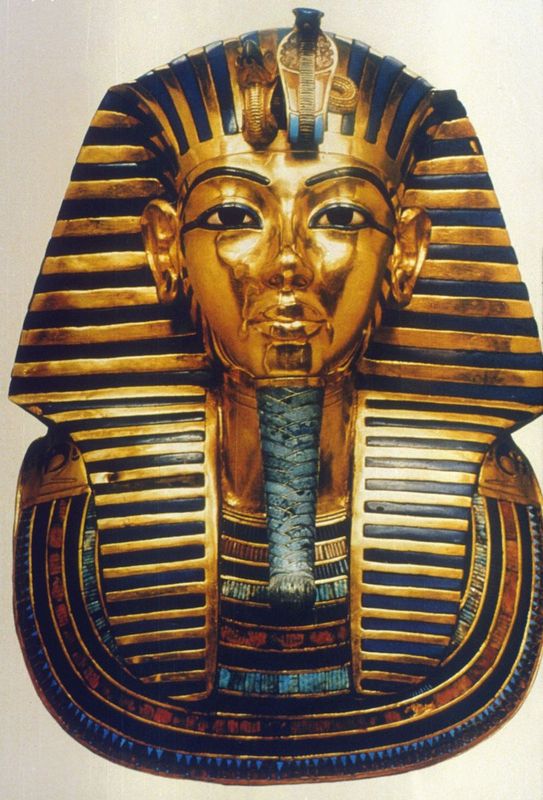 Religion
O my heart of my being! Do not rise up against me as a witness,Do not oppose me in the tribunal, Do not rebel against me before the guardian of the scales!
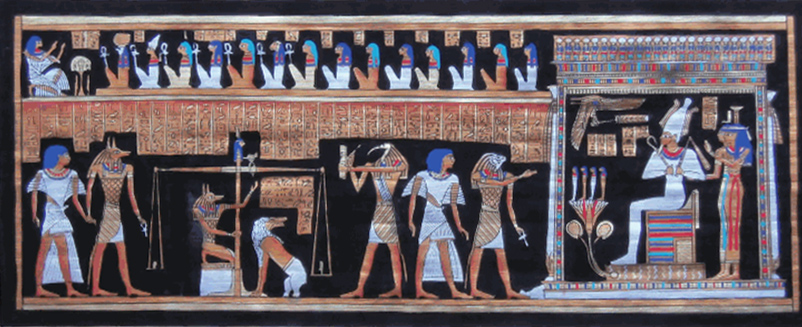 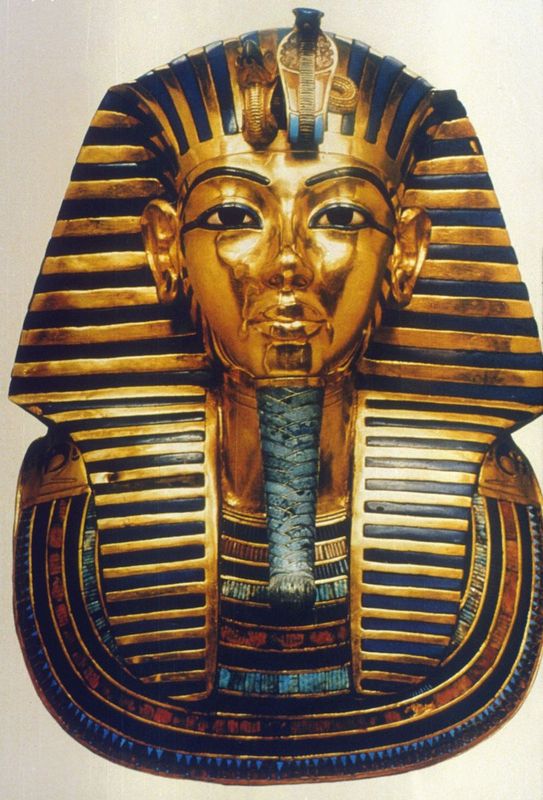 Old Kingdom – Snefru Creativity
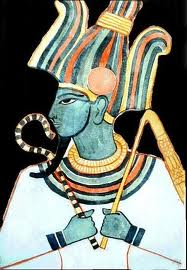 Powerful pharaoh with an international presence for Egypt
Smiter of the barbarians
Cedars from Lebanon
Turquoise from Sinai
Standard for art
Largely unchanged for 1000 years
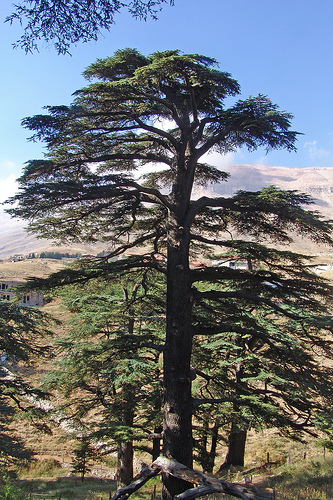 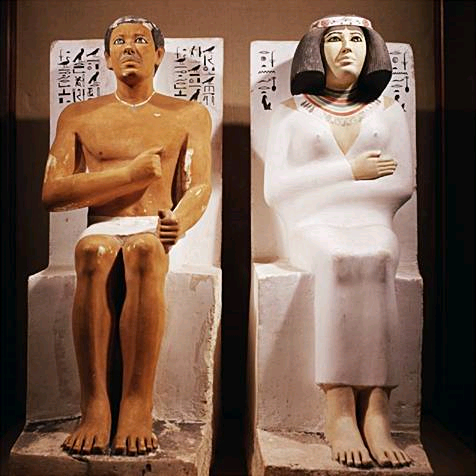 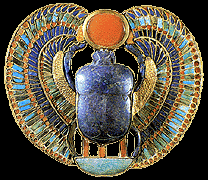 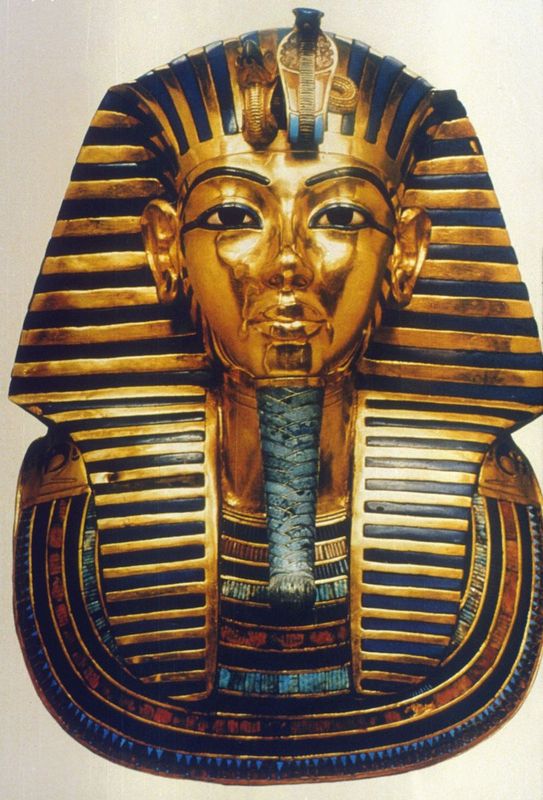 Perfection in Art
Egypt
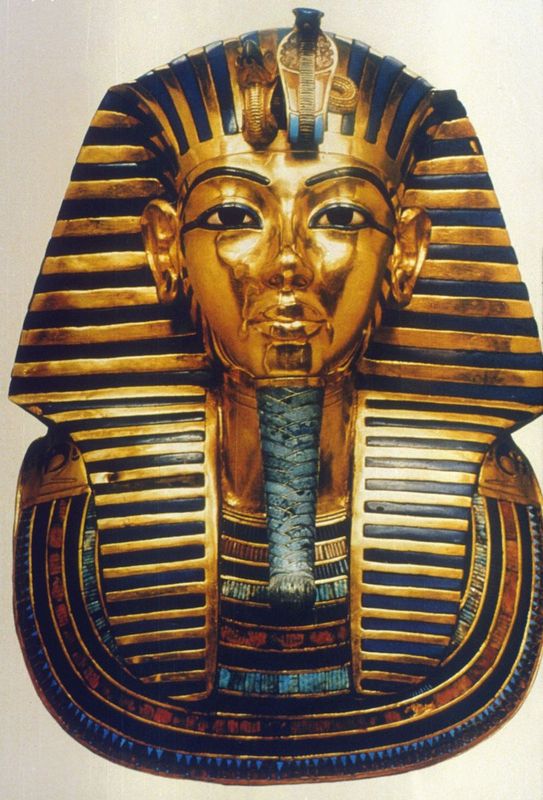 A Quiz: Which is older?
(1000 years of art)
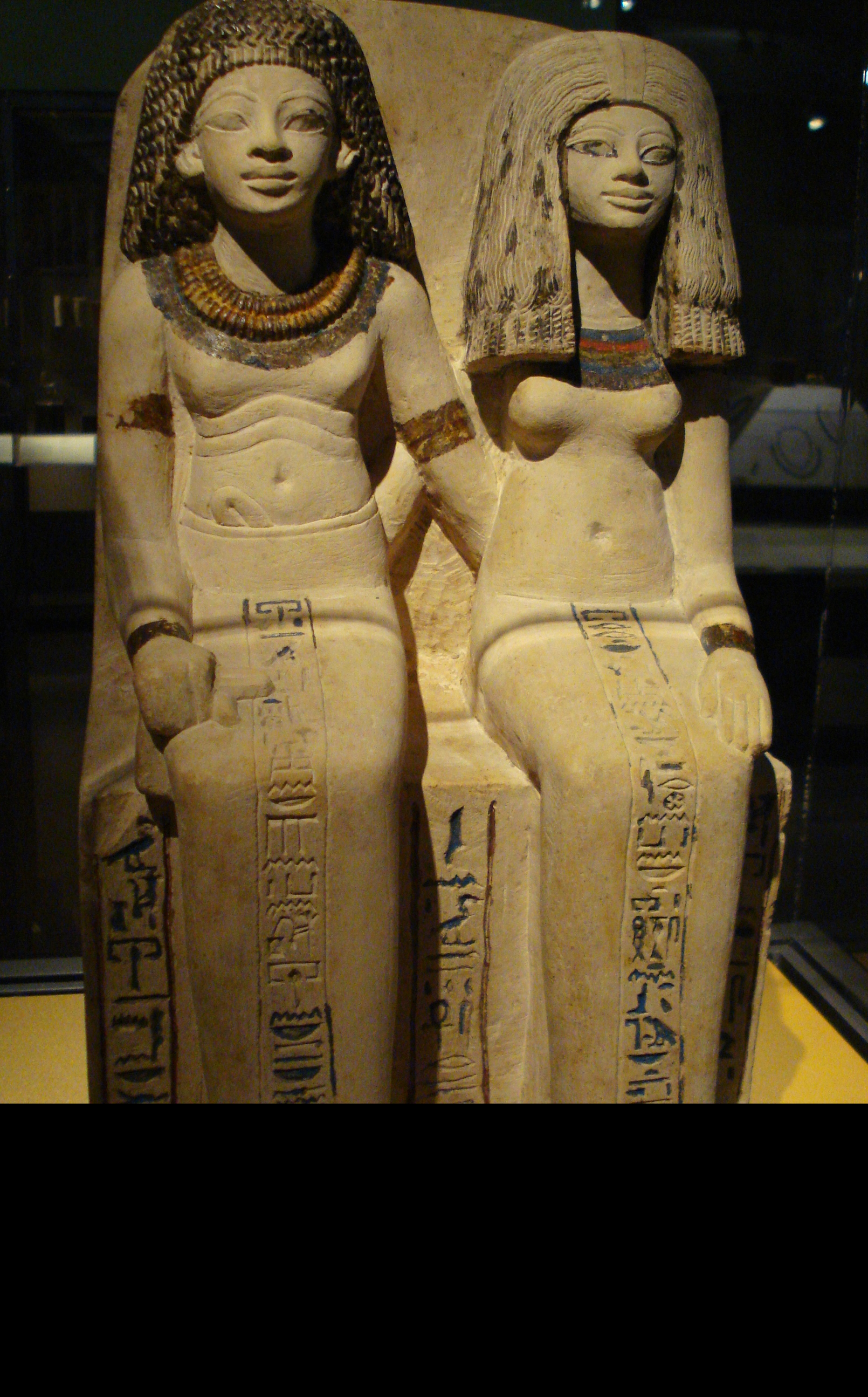 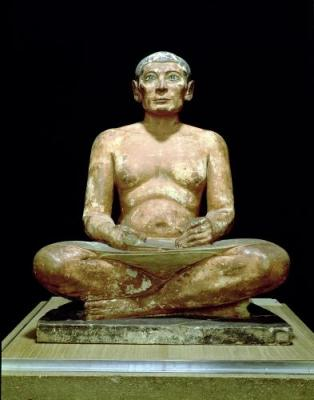 Old Kingdom
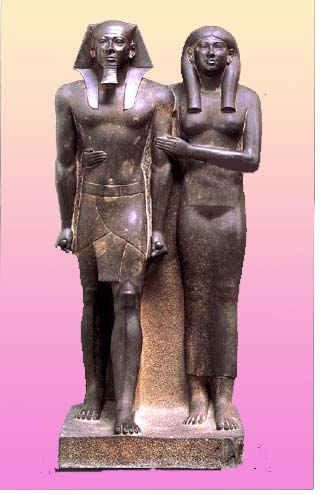 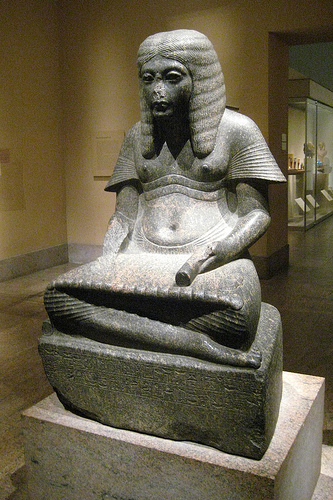 New Kingdom
New  Kingdom
Old Kingdom
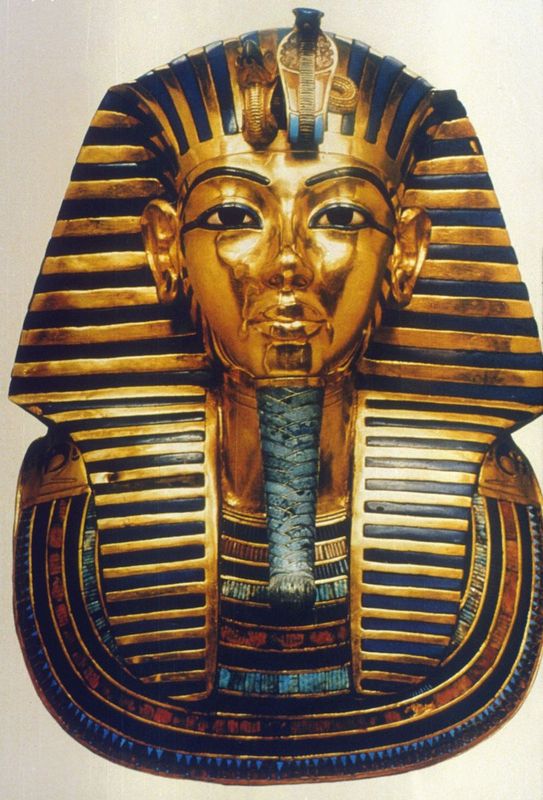 Perfection in Art
Modern
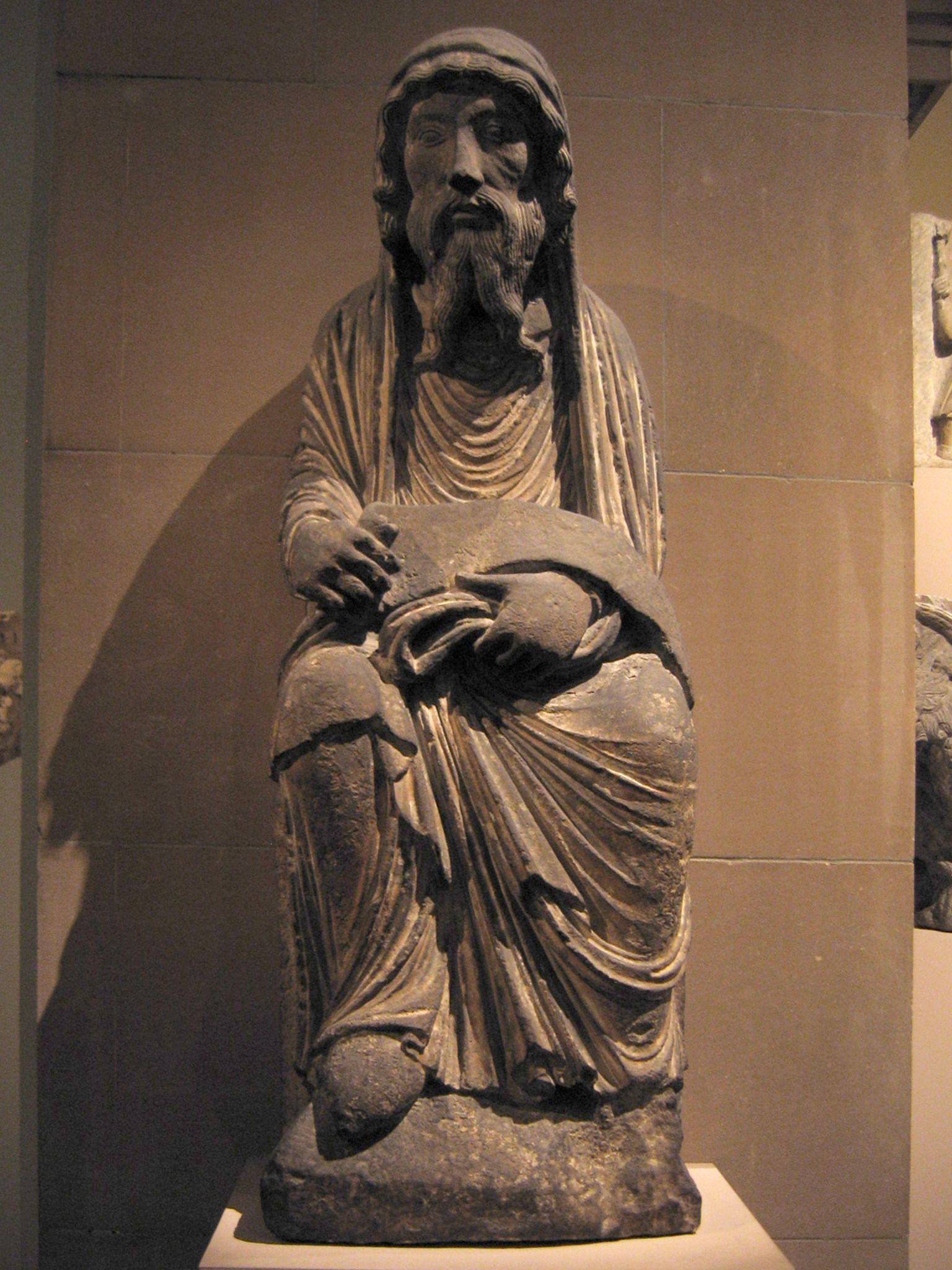 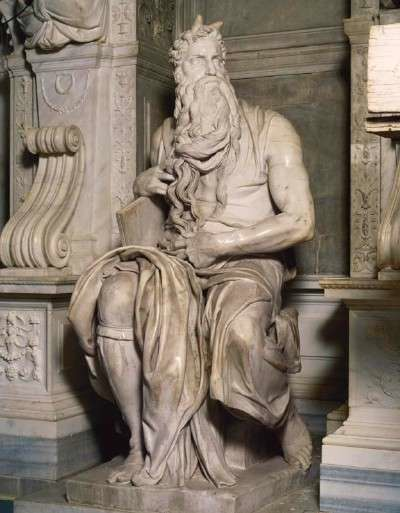 Medieval
Renaissance
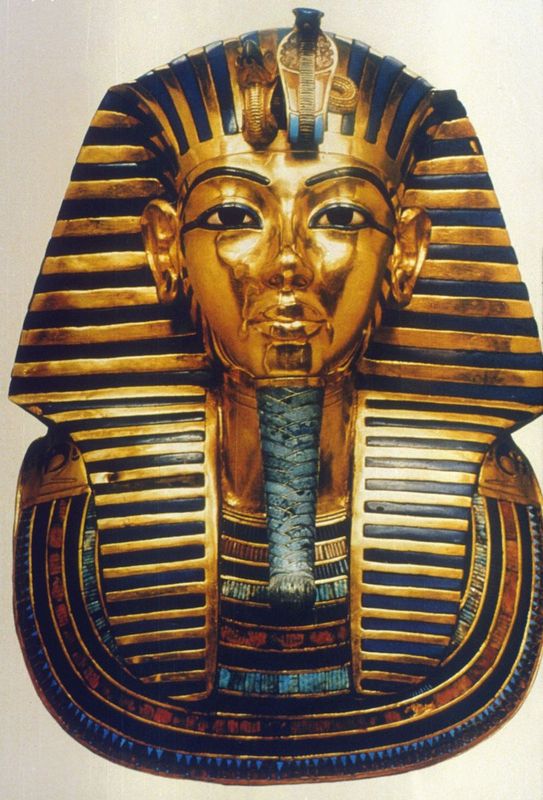 Egyptian Society
What do you do with the farmers during the 3 months of inundation or with soldiers after the nation is united?
and the sphinx.
Creative solution: Build the pyramids
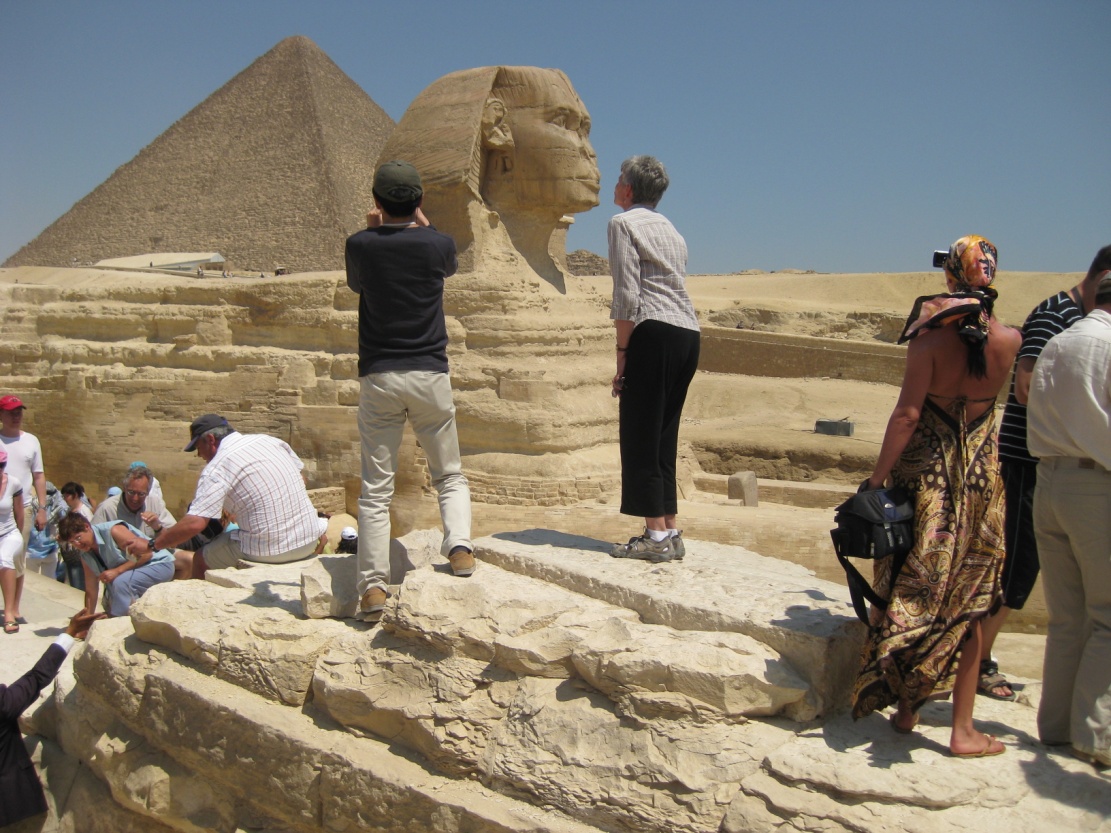 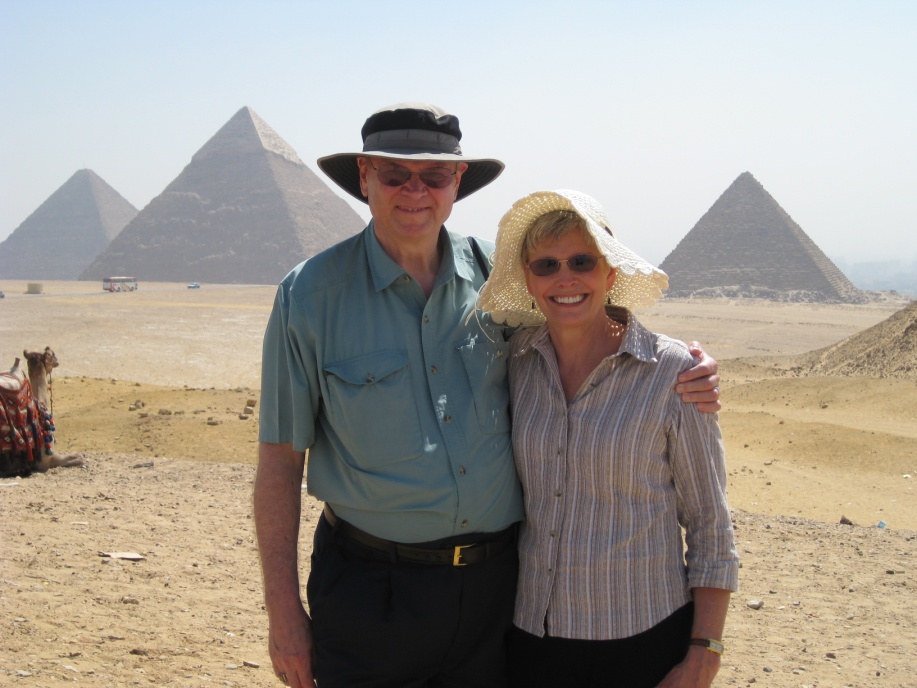 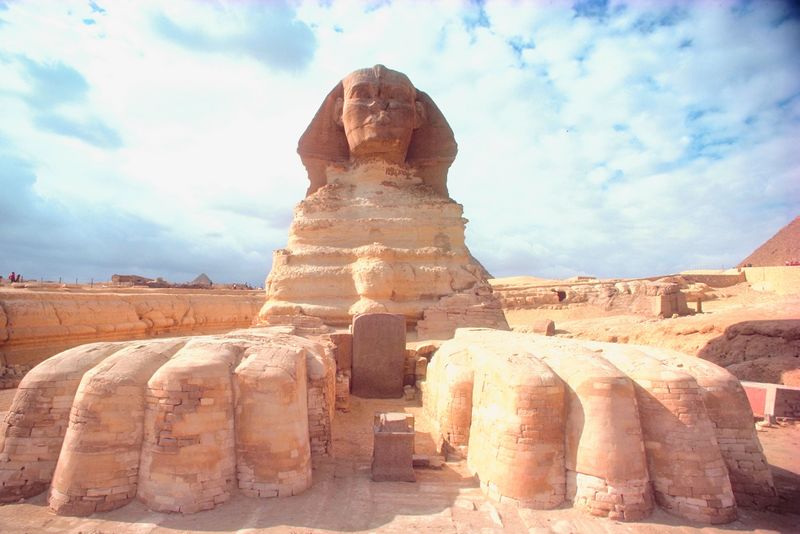 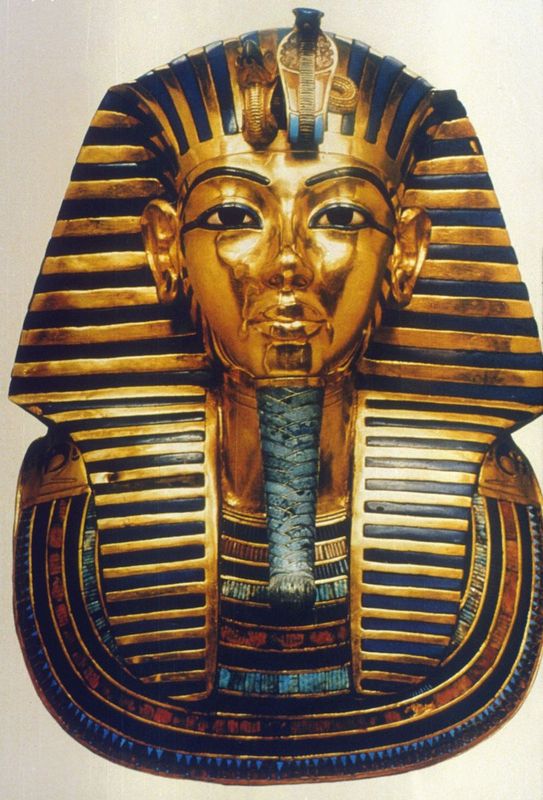 Pyramid Building
A Creative Process
1st Dynasty
2nd Dynasty
Earliest burial = sand pit
Sand blew away and body was revealed
Mastaba
Shelter building over the burial pit
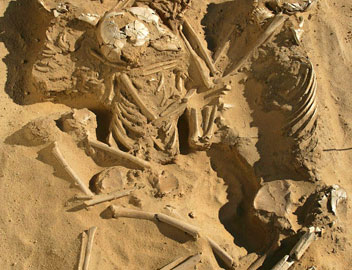 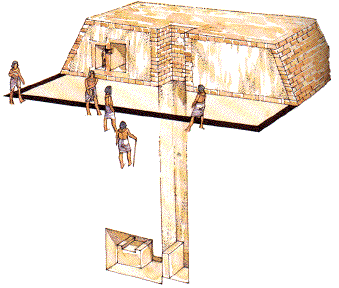 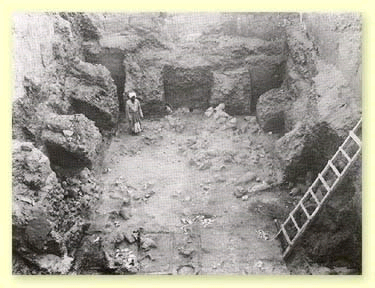 Revised = Deep pit burial
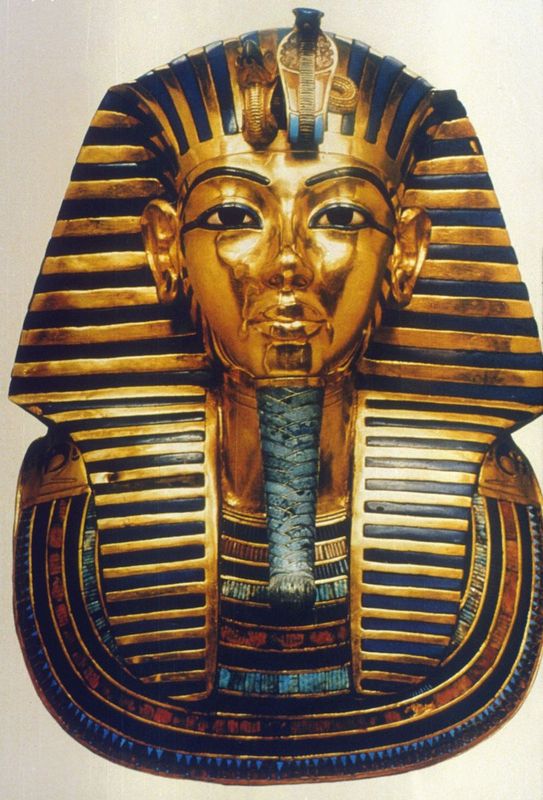 Pyramid Building
A Creative Process
Zoser = Pharaoh
3rd Dynasty 
Architect = Imhotep
Multiple levels of mastabas
Step pyramid of Saqqara
First stone building
Previous buildings of mud bricks or wood or papyrus stalks
Largest building at the time
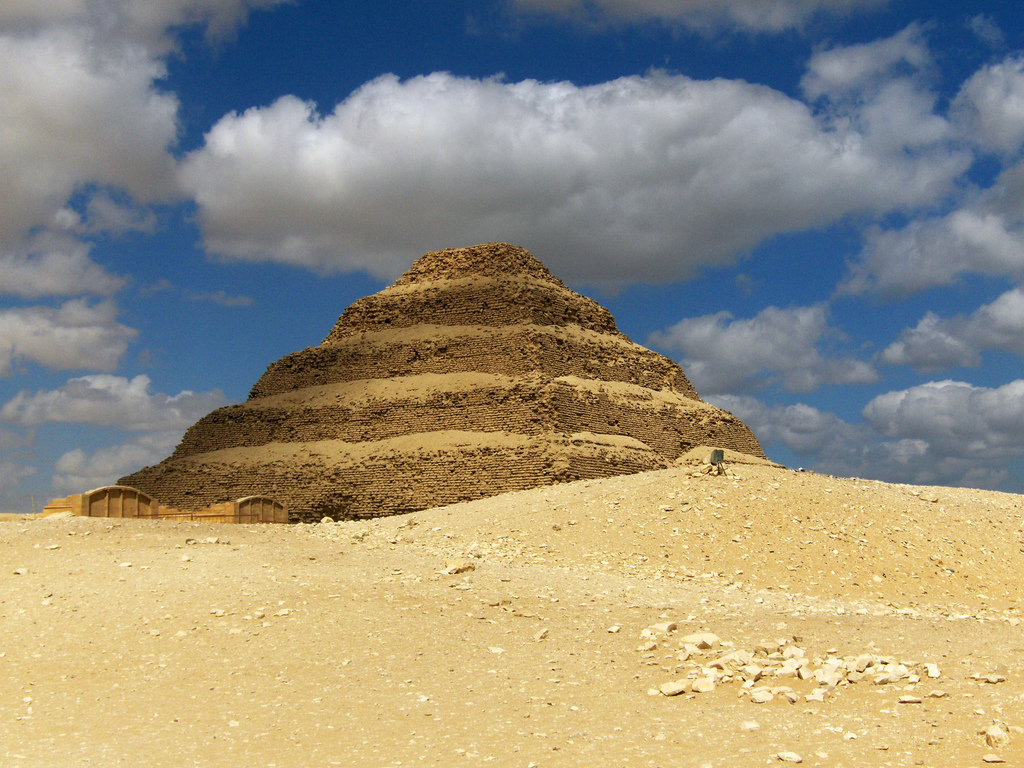 New Kingdom
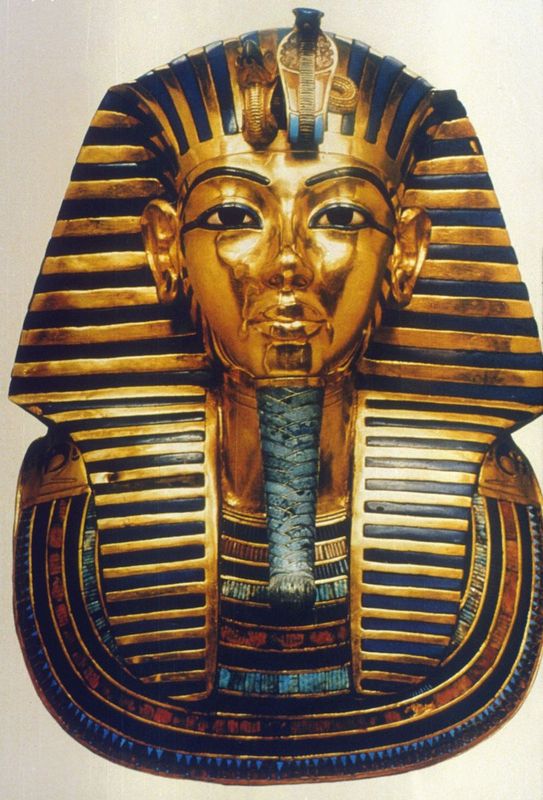 Pyramid Building
A Creative Process
Snefru 
Pharaoh of the 4th dynasty

Perhaps the greatest of all pharaohs

Perfected pyramid building
Several attempts were needed
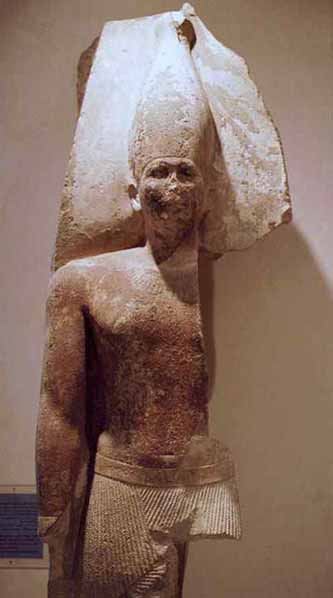 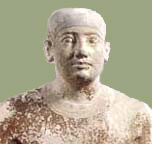 New Kingdom
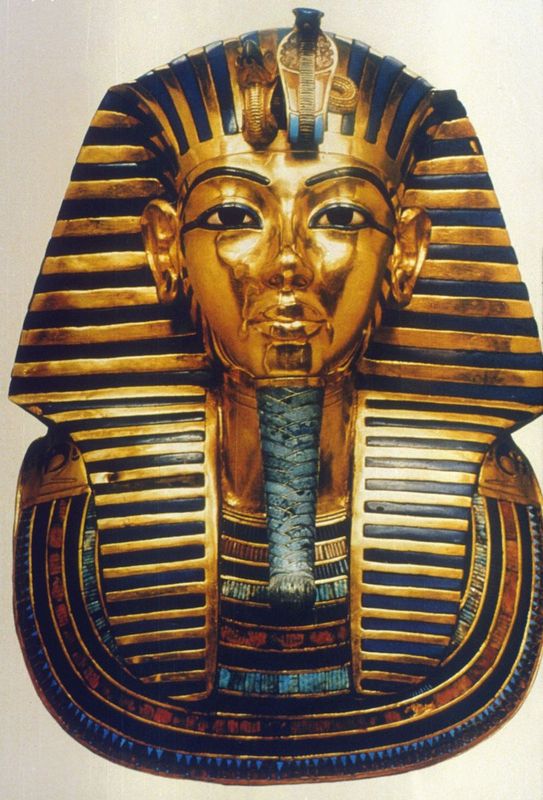 Snefru’s Pyramid Building
New Kingdom
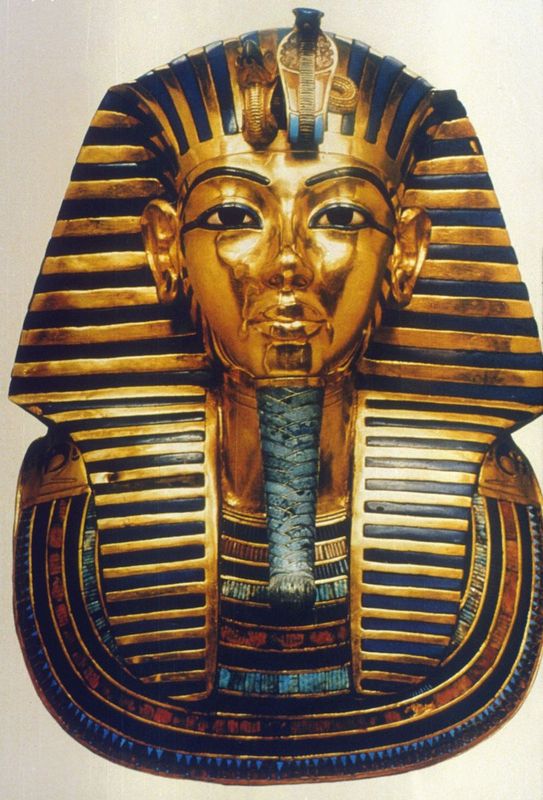 Pyramid Building
A Creative Process
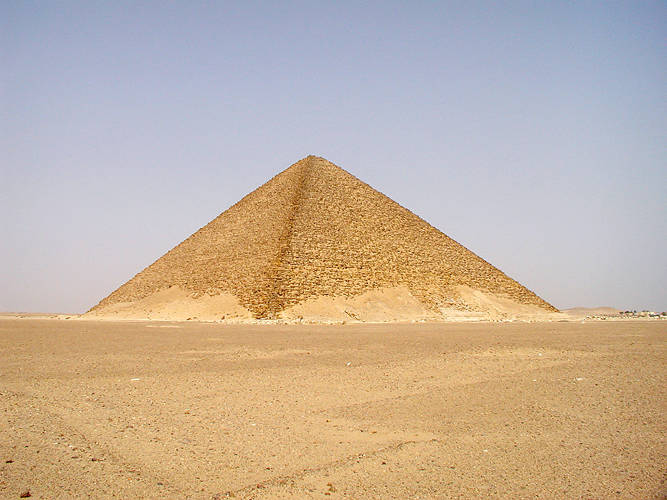 The Red Pyramid
3rd edifice by Snefru

Has red cast in sunlight

Largest edifice when built

1st large, true pyramid
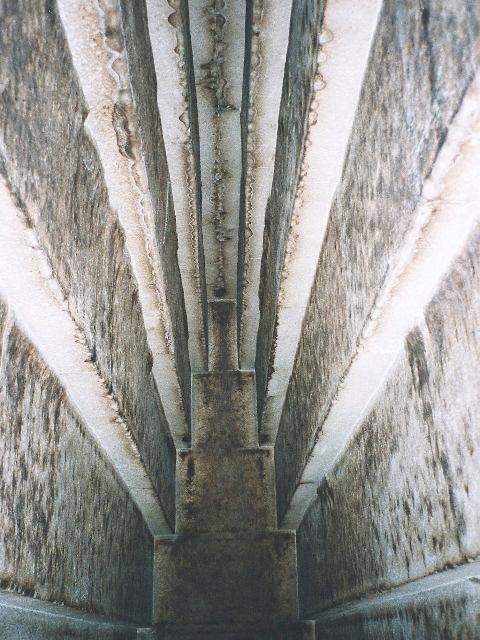 Snefru was buried here in a room with a corbelled ceiling
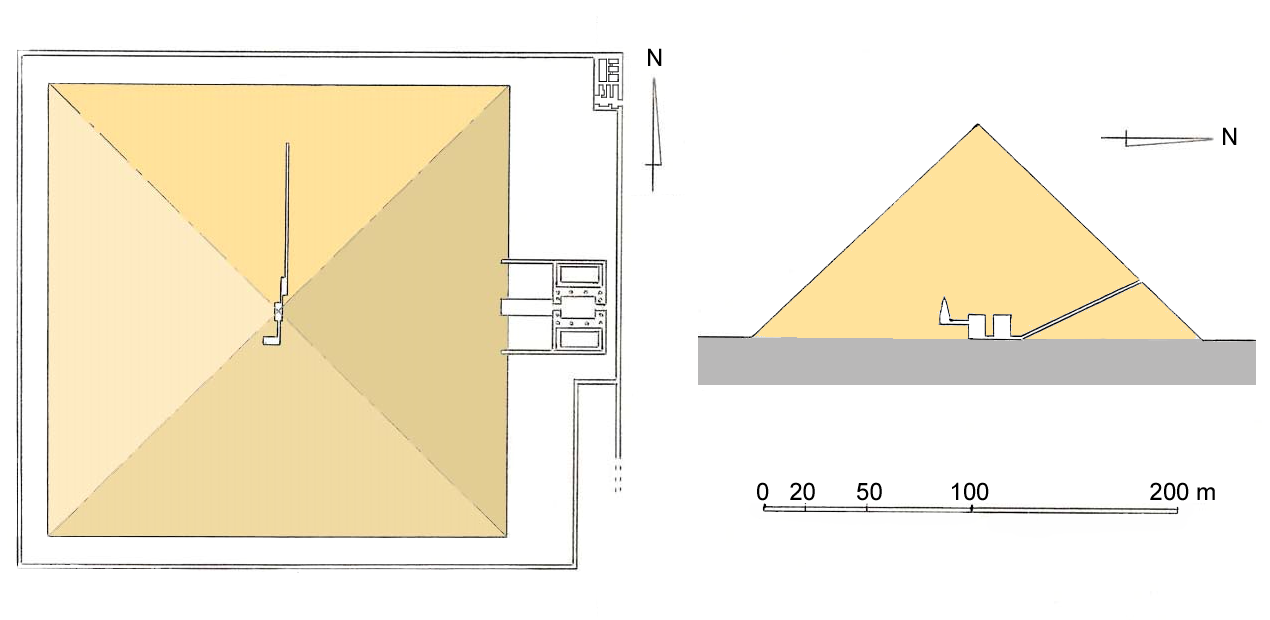 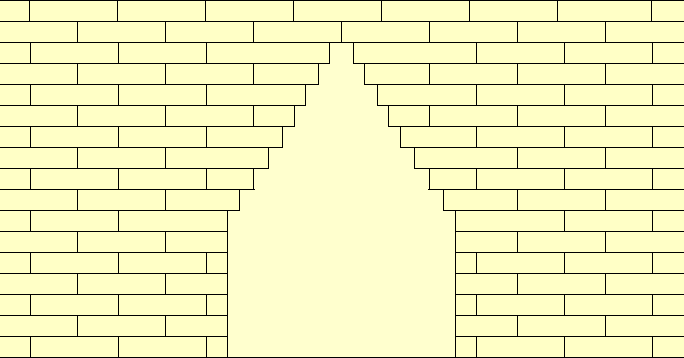 New Kingdom
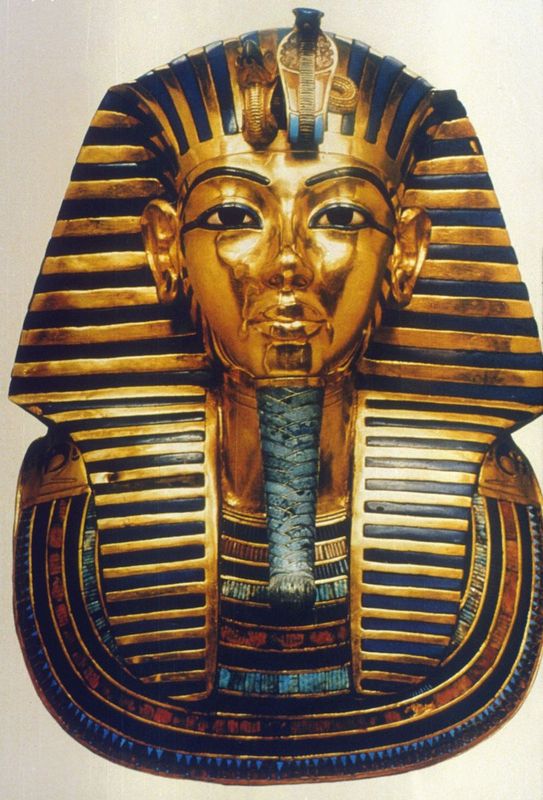 Pyramid Building
A Creative Process
The Great Pyramid at Giza
Built by Khufu (Cheops)
Son of Snefru

90,000 men (free labor)
Used technology of Snefru except for King’s chamber

This used relieving chambers
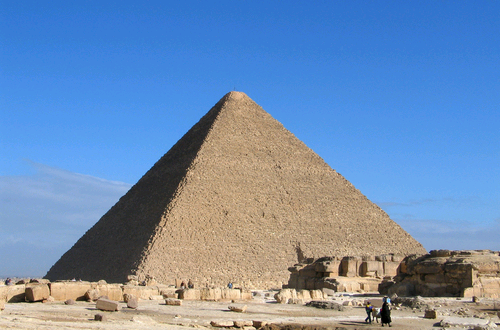 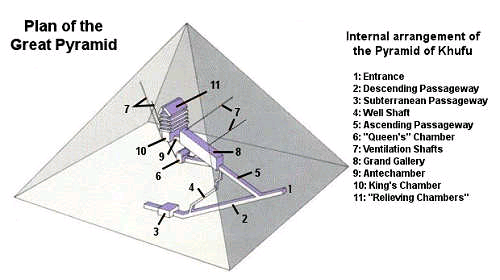 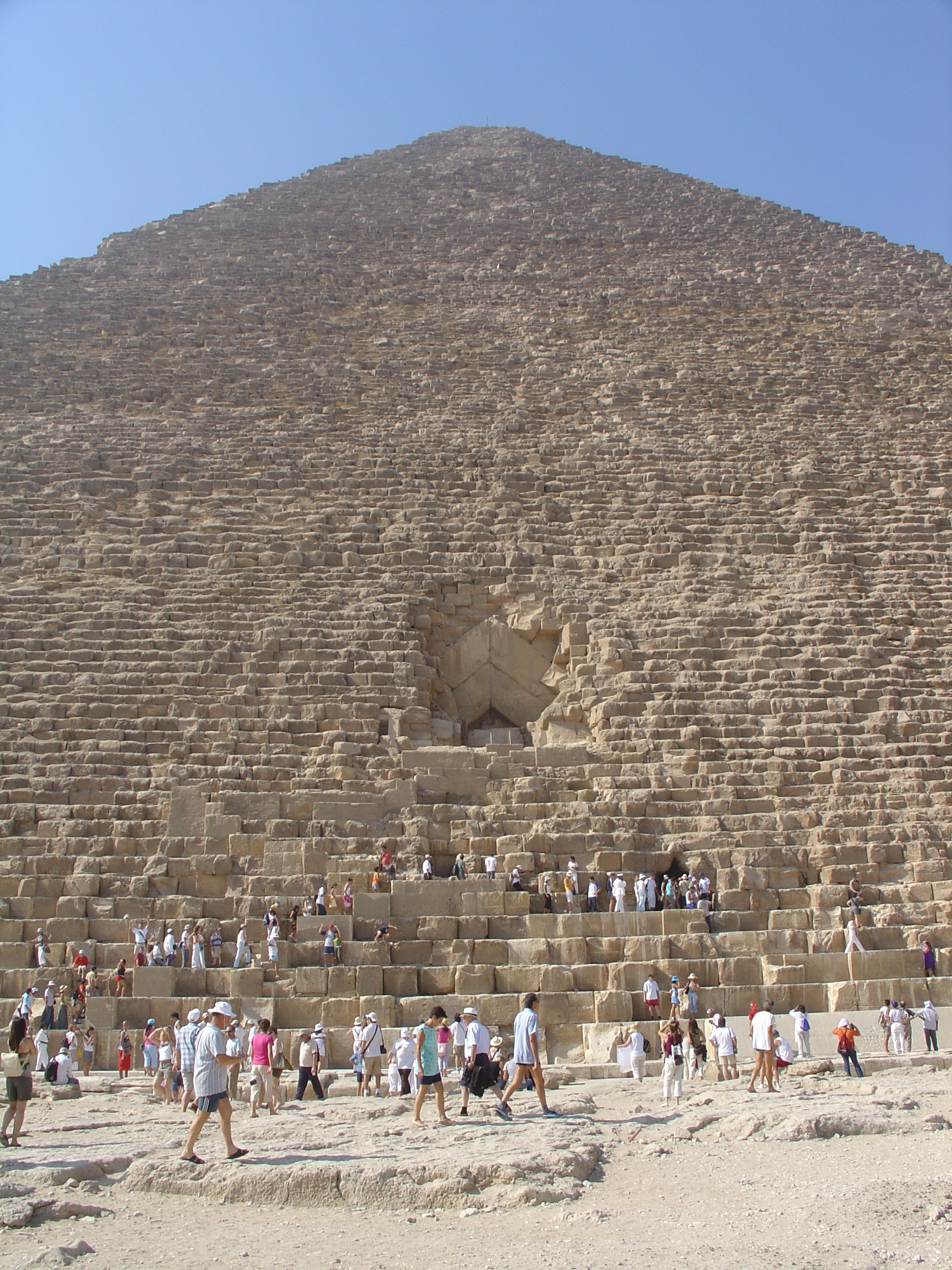 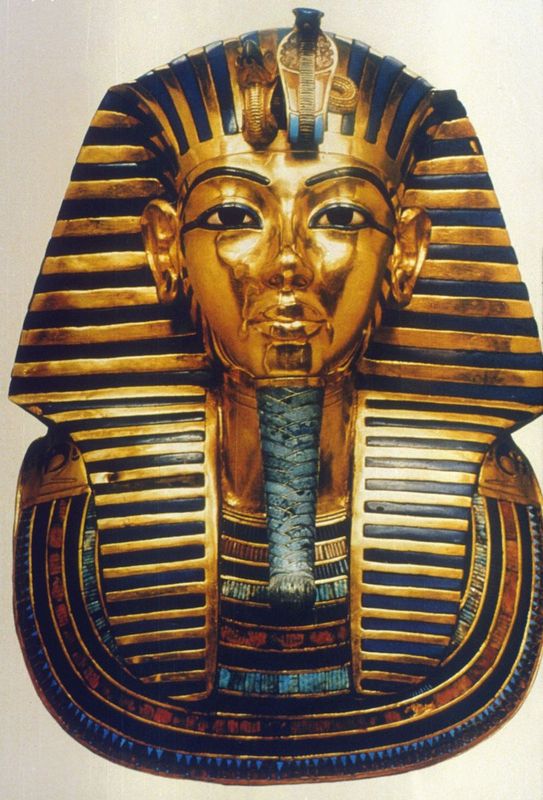 Pyramid Building
A Creative Process
Pyramids at Giza
Others built by the grandson and great grandson of Cheops

Suburb of Cairo
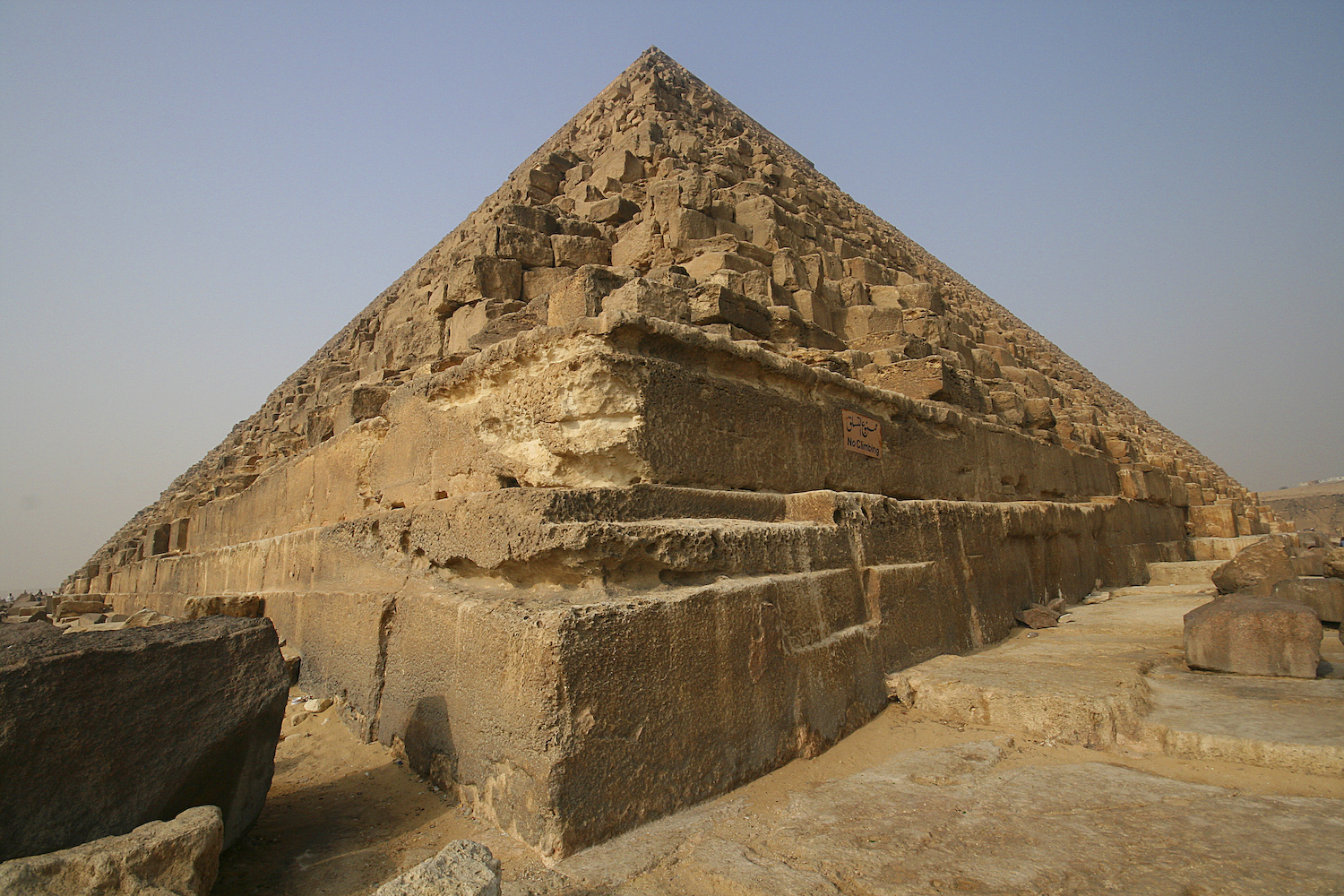 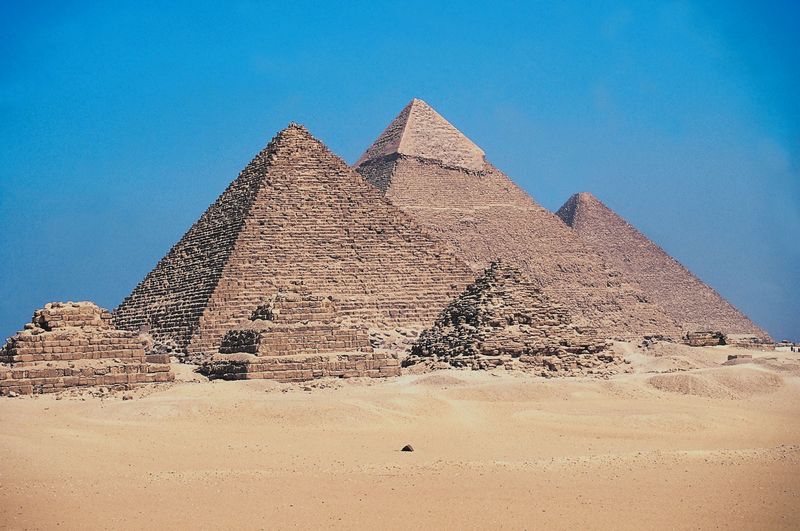 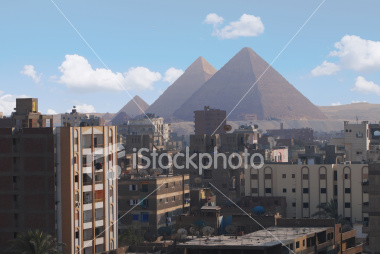 New Kingdom
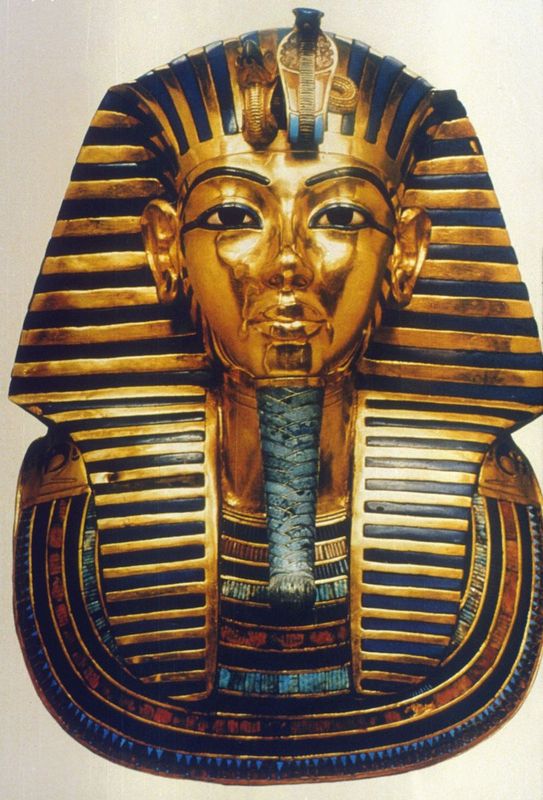 Pyramids
Other evidences of pyramid technology
What stage of development are they at?
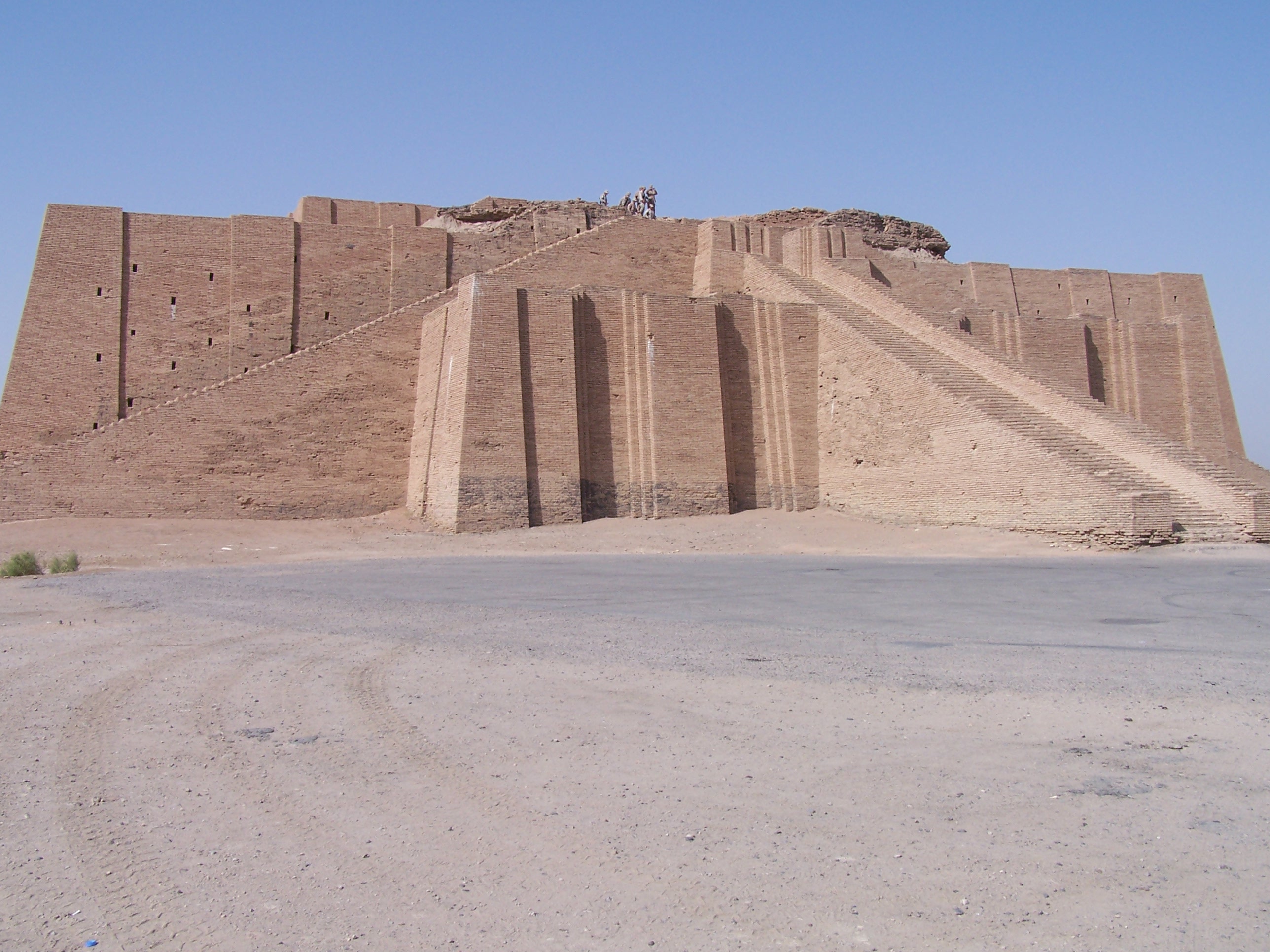 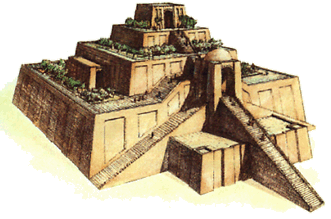 Ziggurats of Mesopotamia
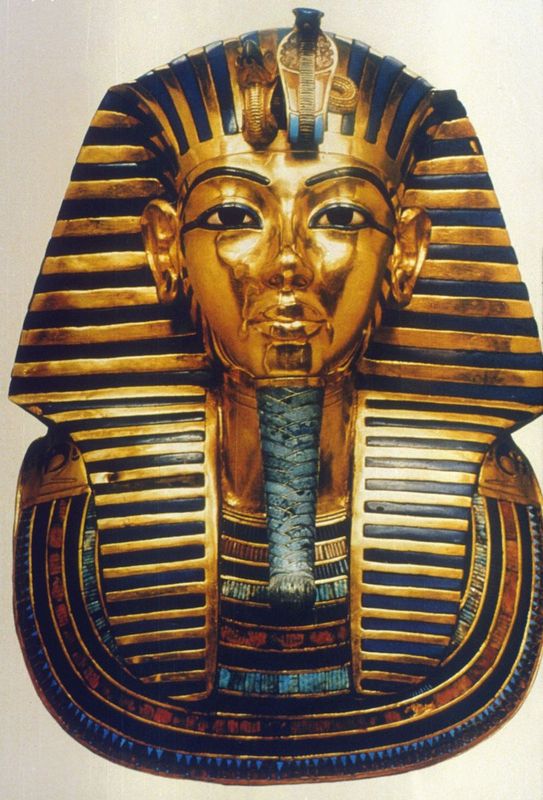 Pyramids
Other evidences of pyramid technology.
What stage of development are they at?
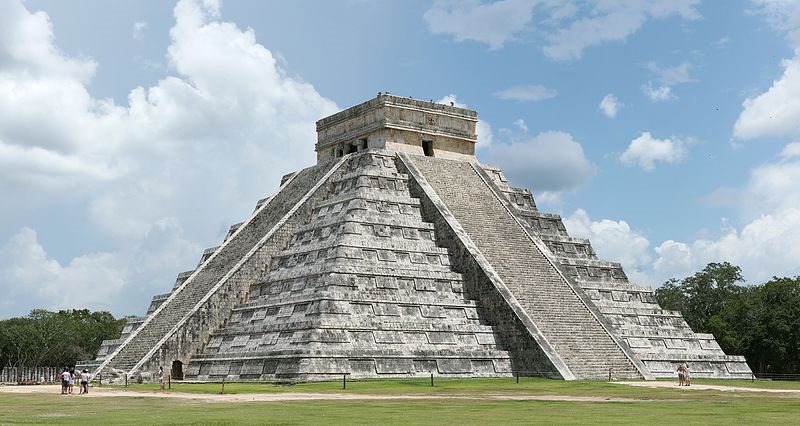 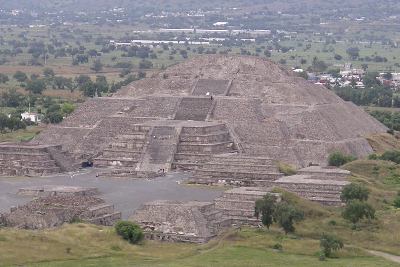 Pyramids of Central America 
(Evidence of Old World Connection?)
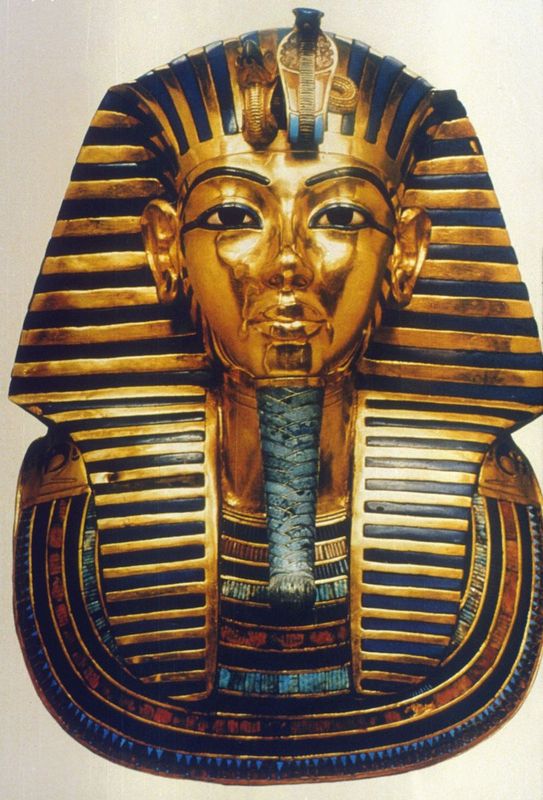 Old Kingdom to Middle Kingdom
The Old Kingdom ended with a whimper.
The First Intermediate Period was a time when Egypt broke into smaller kingdoms.
The Middle Kingdom united Egypt but pharaohs were weak and tried to copy the past.
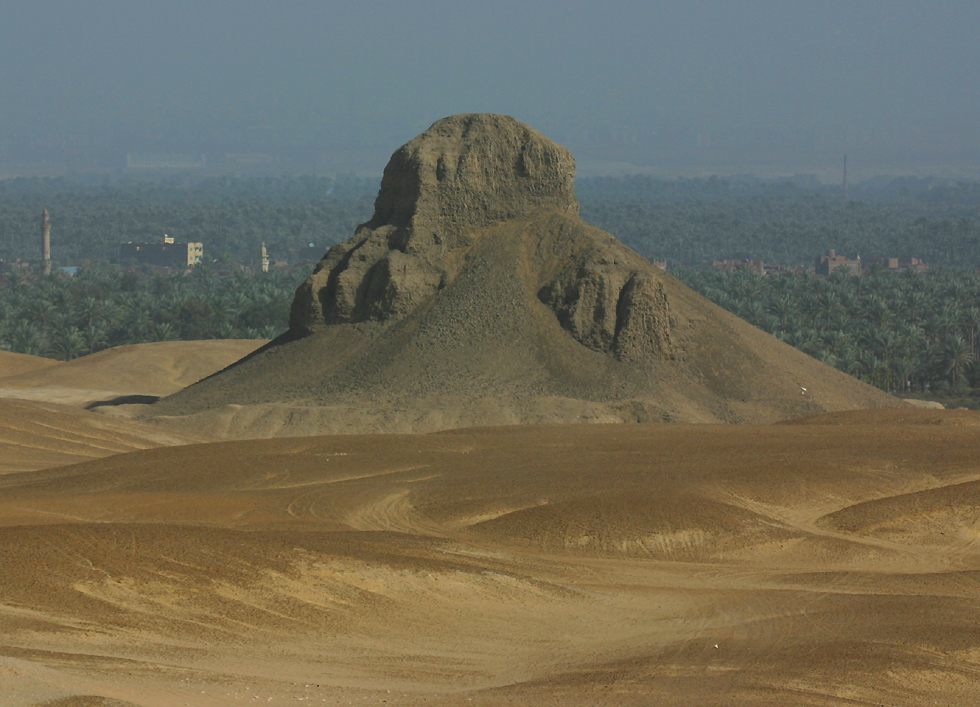 Pyramids of the Middle Kingdom
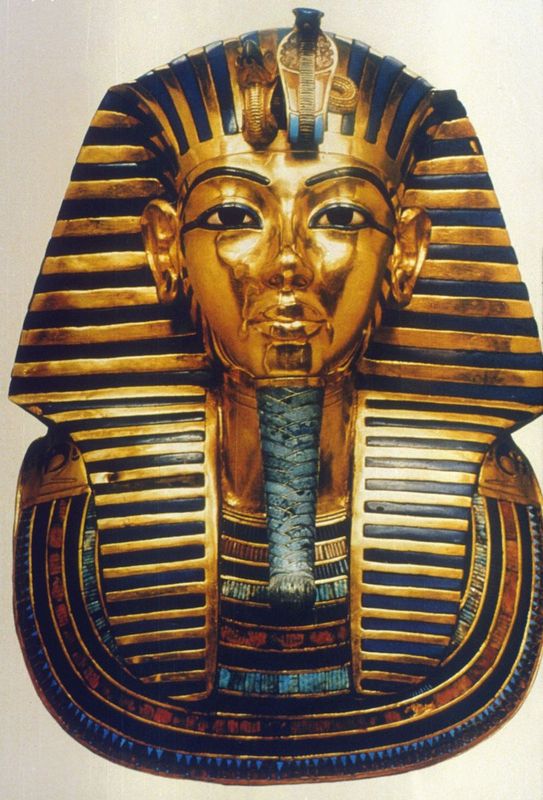 Biblical Evidences in Egypt
Hyksos rulers
Second intermediate period (followed the Middle Kingdom)
Hyksos were the “shepherd kings”
Hyksos were Semitic
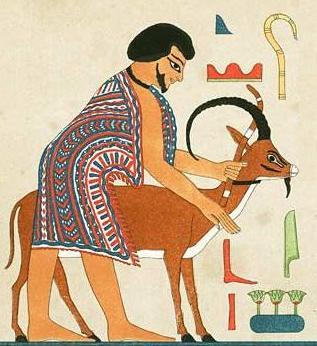 Conclusion: 
Hyksos were likely relatives of the Hebrews
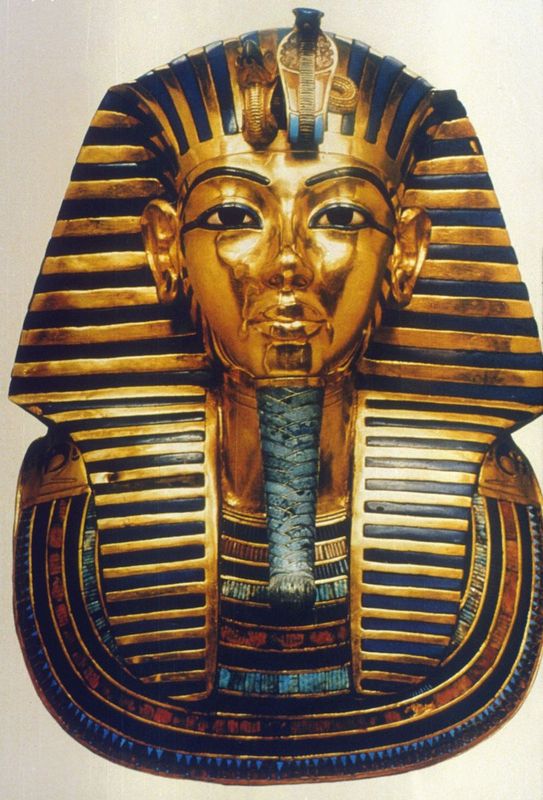 Biblical Evidences in Egypt
Joseph sold by brothers to a groups of merchants travelling to Egypt
Consistent with ancient trade routes

Joseph interpreted pharaoh’s dreams and became #2 ruler
Consistent with dream interpretation practices 
(books of interpretations)

Embalming of Jacob 
Consistent with Egyptian methods (40 days for drying and 70 days mourning)
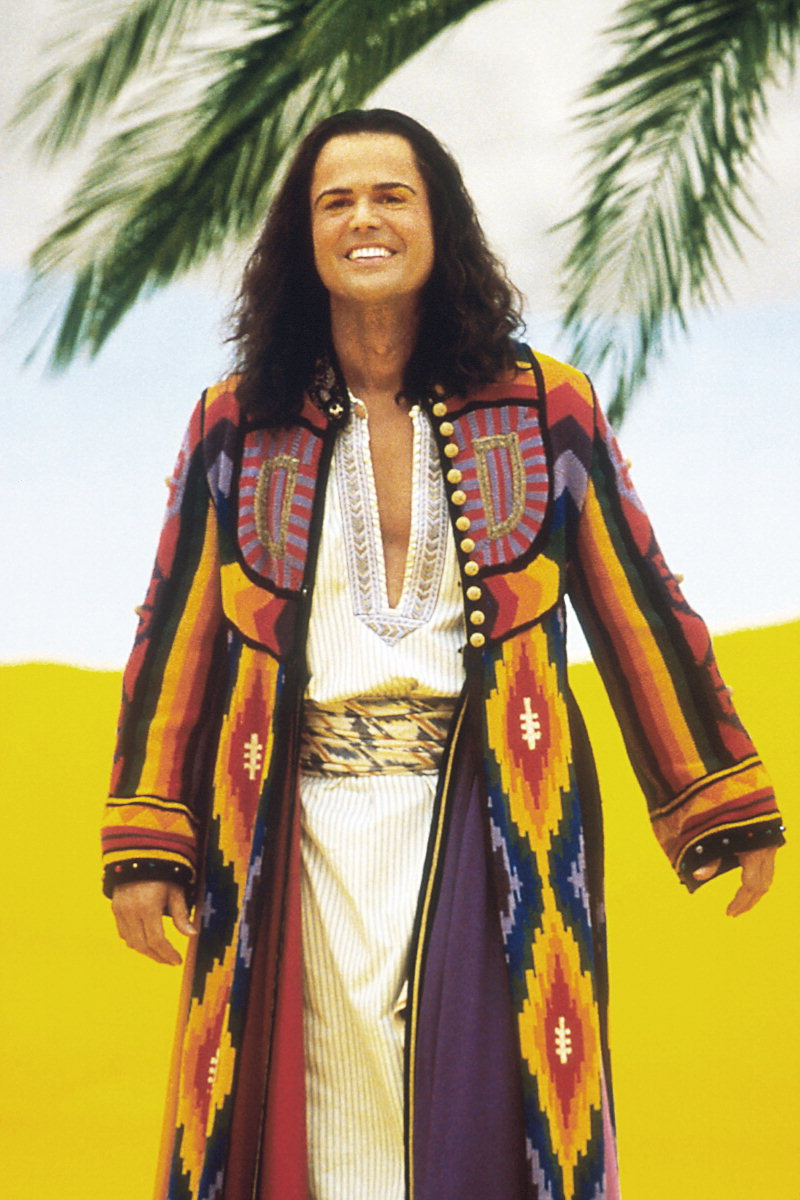 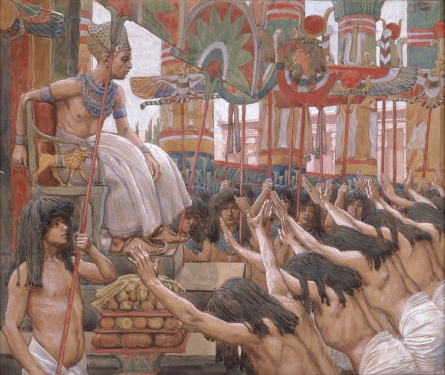 A more likeable Joseph
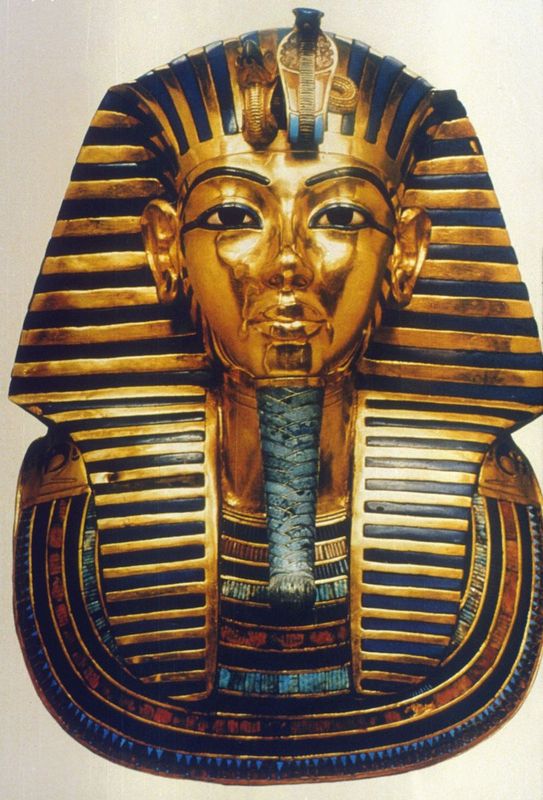 Joseph’s Dream
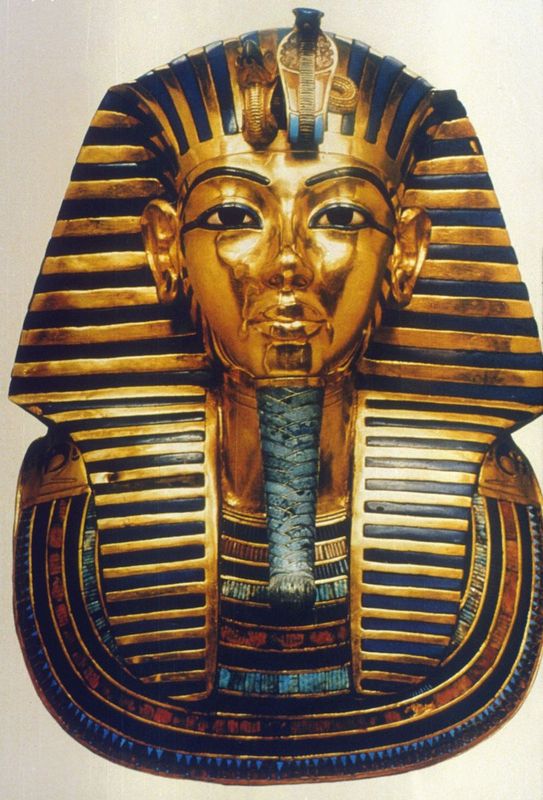 New Kingdom: 
A Pharaoh who knew not Joseph
Luxor and Karnak temples built
Valleys of the Kings and Queens built
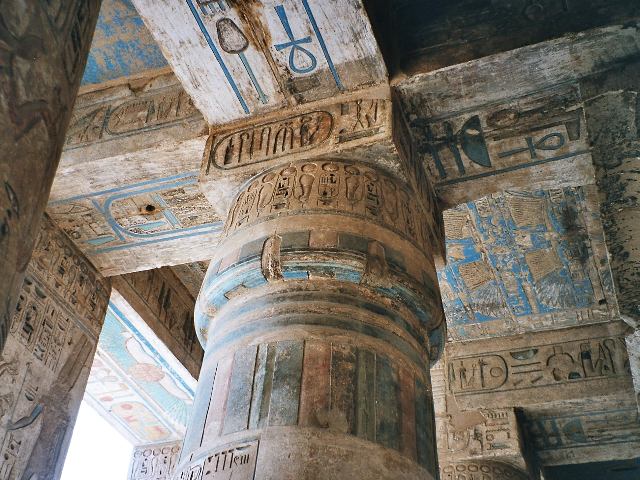 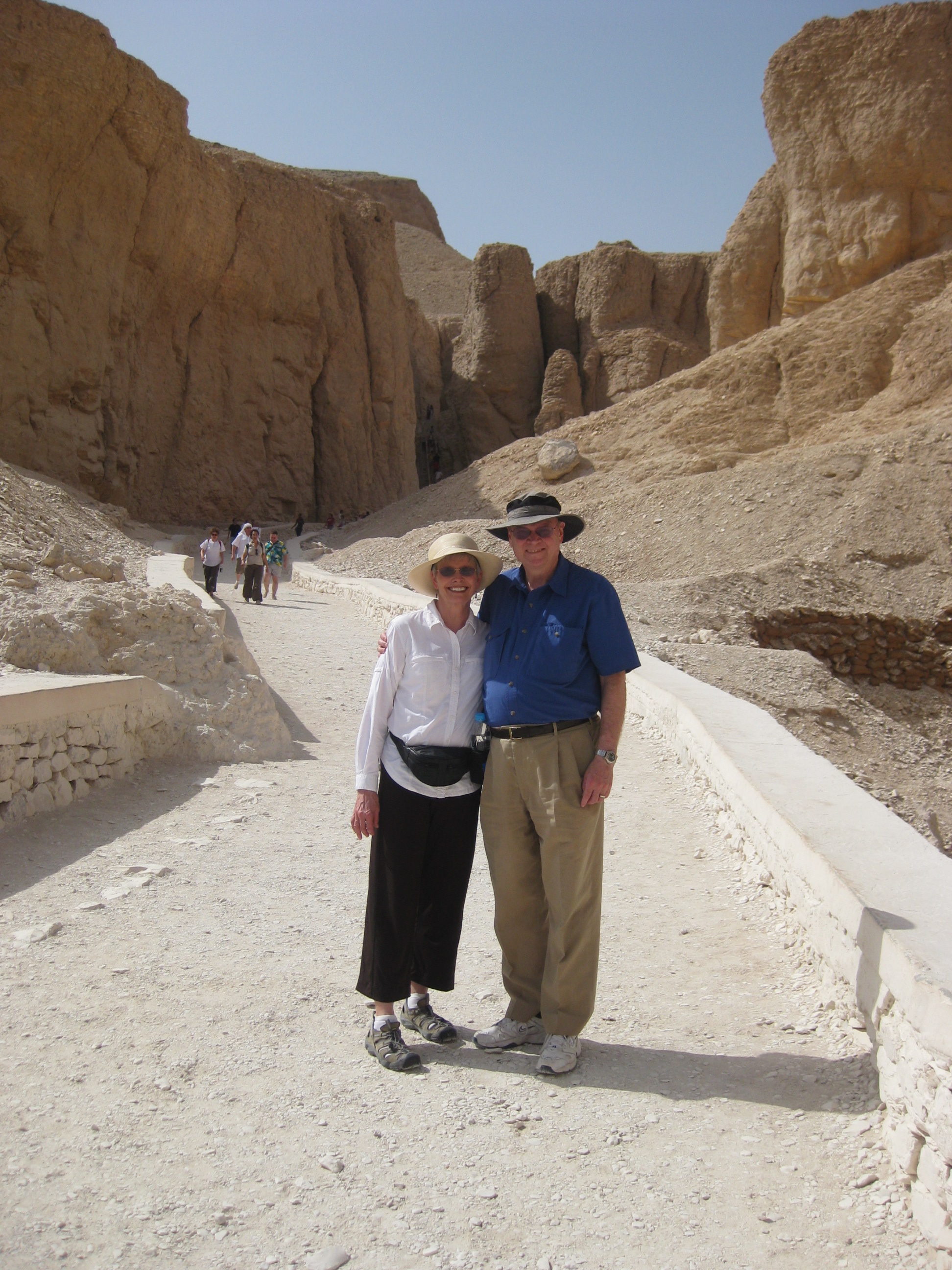 Tomb 32
Book of Abraham
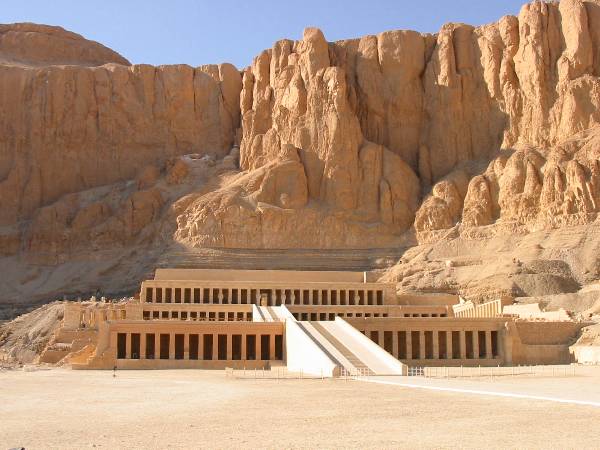 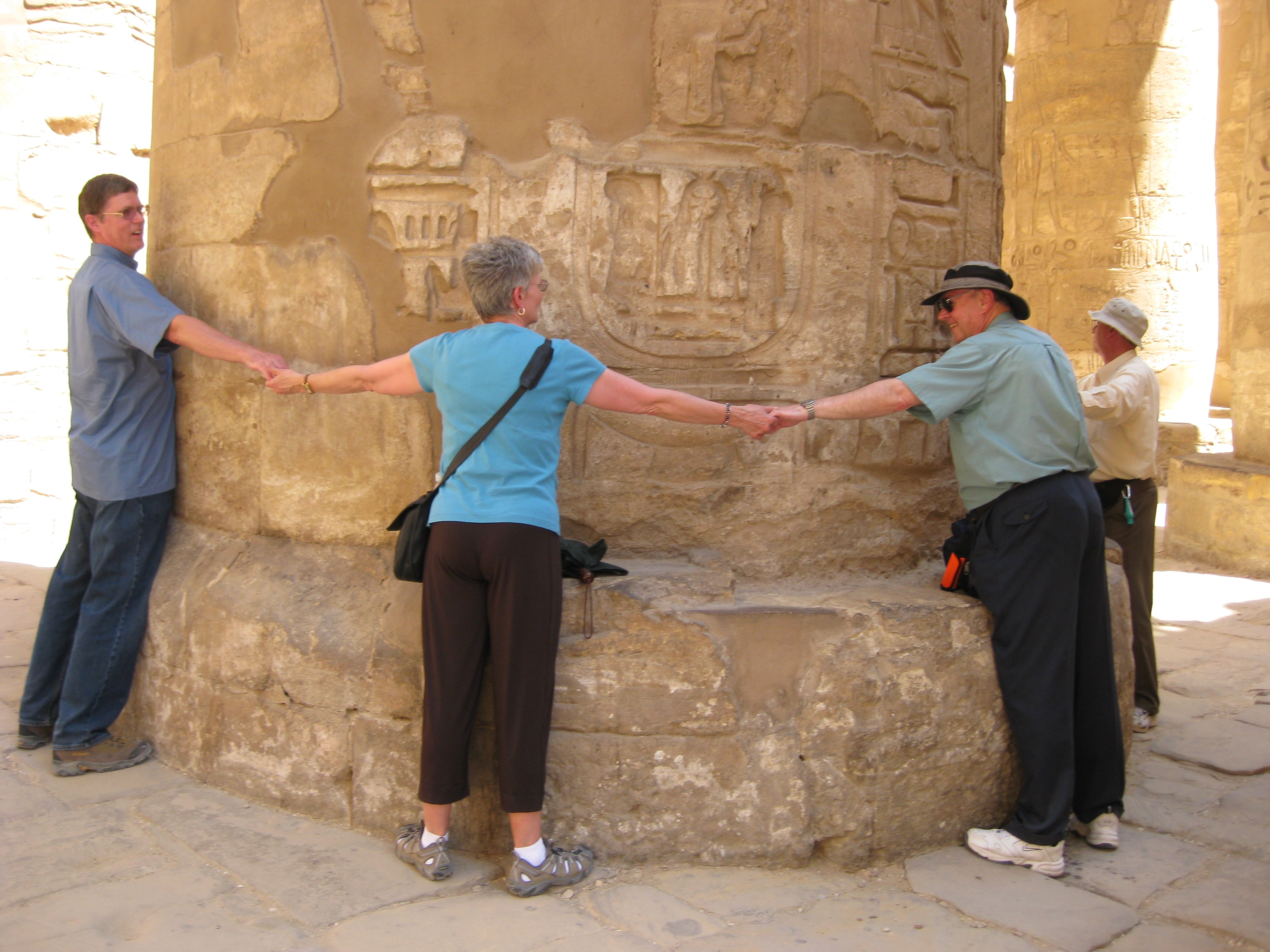 Temple of Queen Hatshepsut
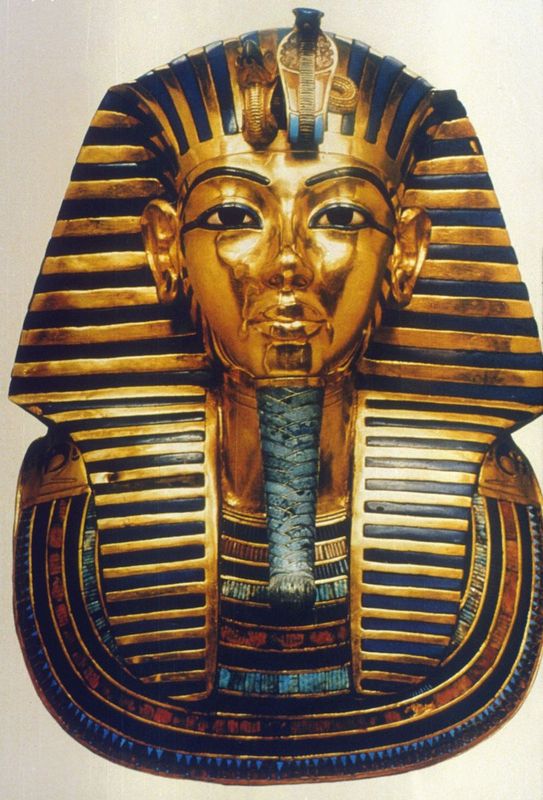 Re-examining the Exodus
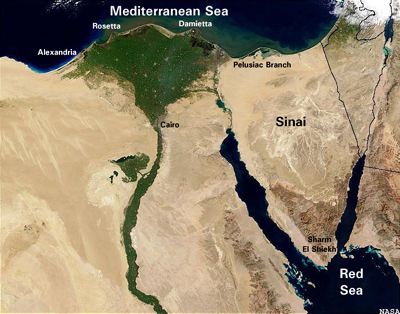 O=Old Site
N=New Site
S=Sink Hole
Spies
O
N
Camping area 
(37 years)
N
S
O
N
Red Sea 
crossing
N
O
Mt. Sinai
Midian
O
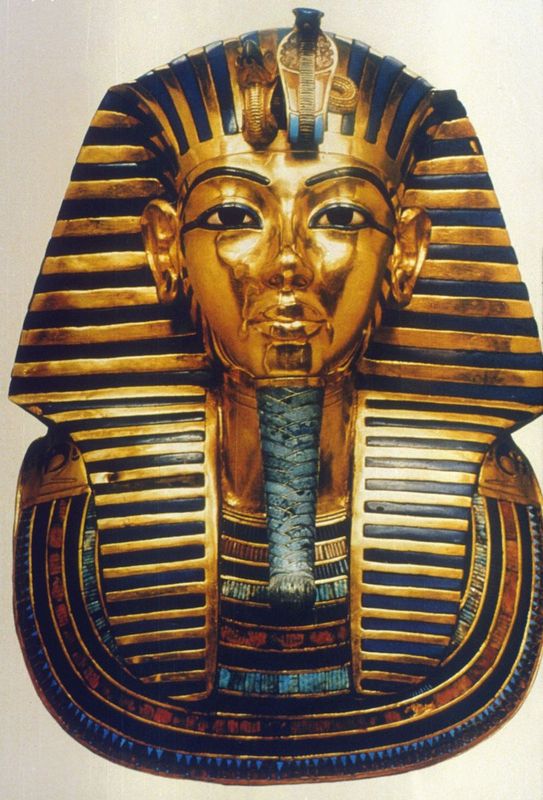 The More Logical Pathway
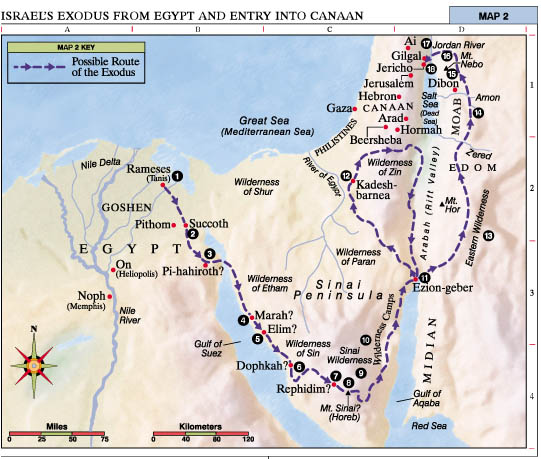 The old path
The new path
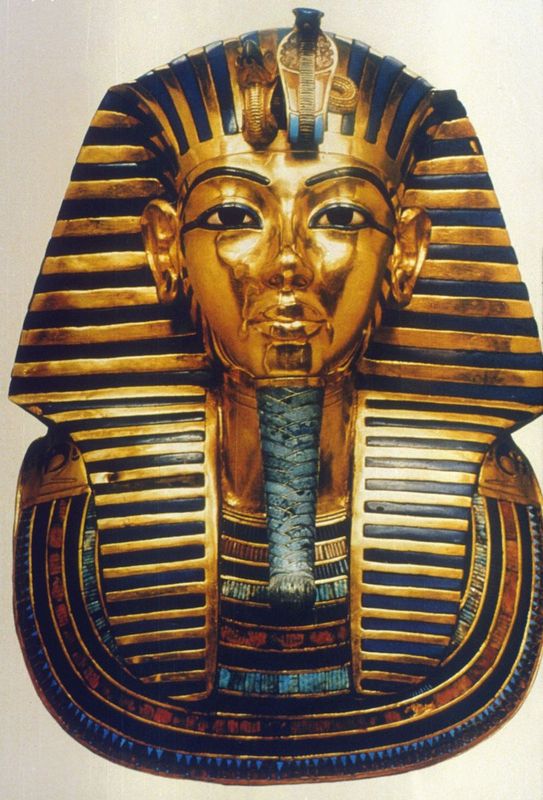 Exodus Locations
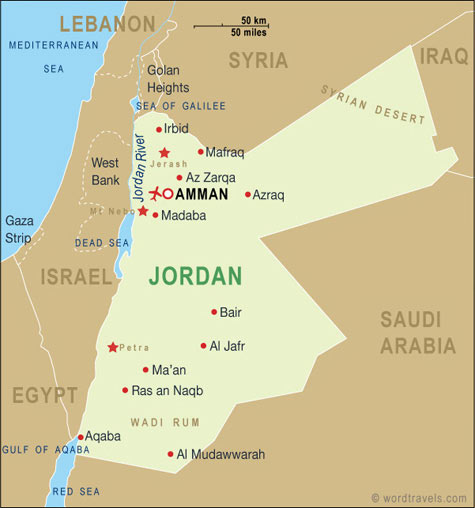 The Crusaders called Petra
“The City of Moses”
Spy location
Sink hole
Mt. Sinai
Place of 
refuge
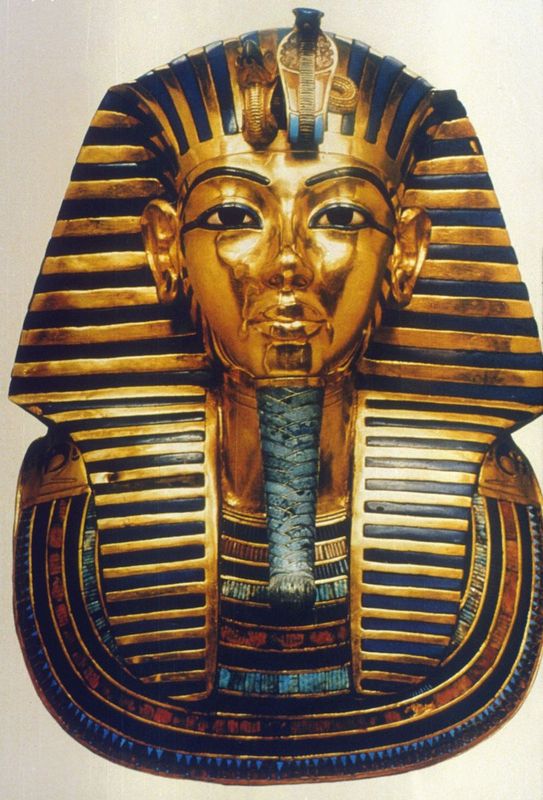 Petra
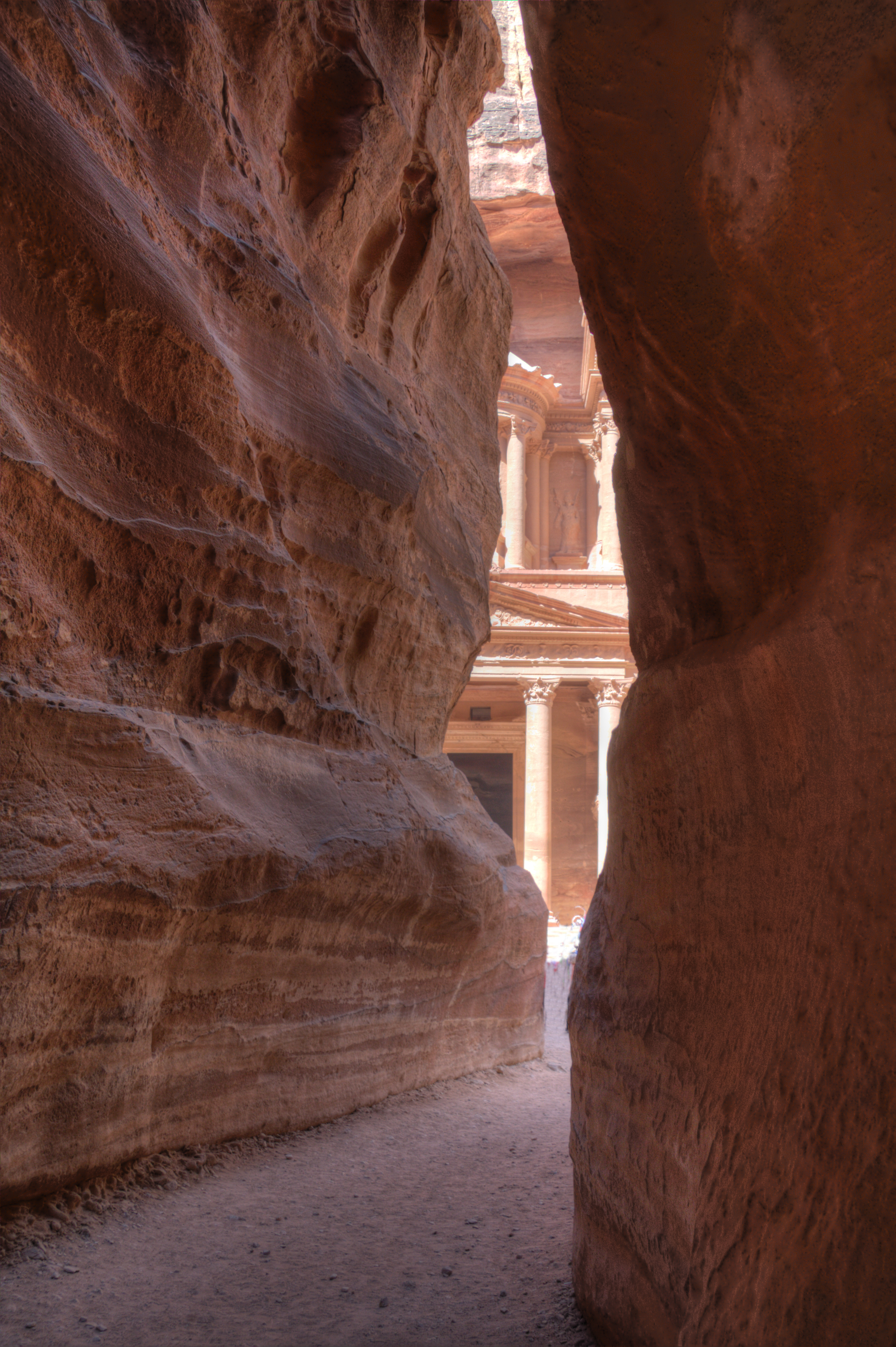 Hidden from easy access
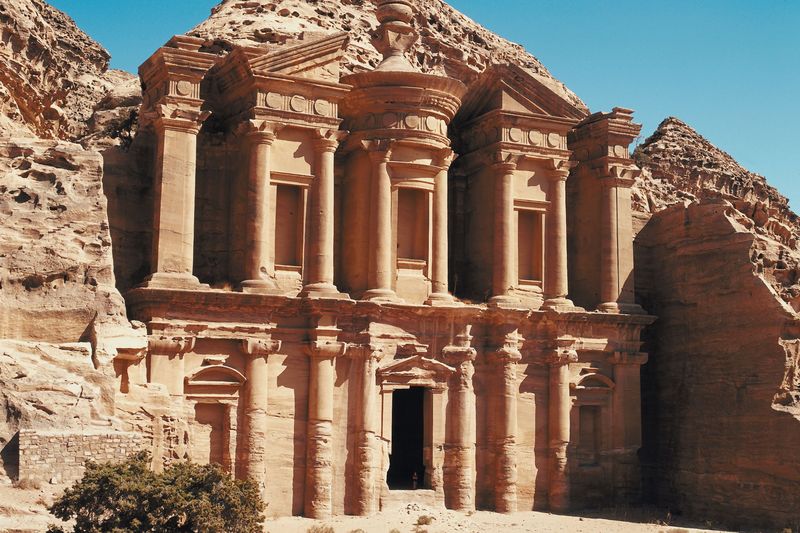 Entry
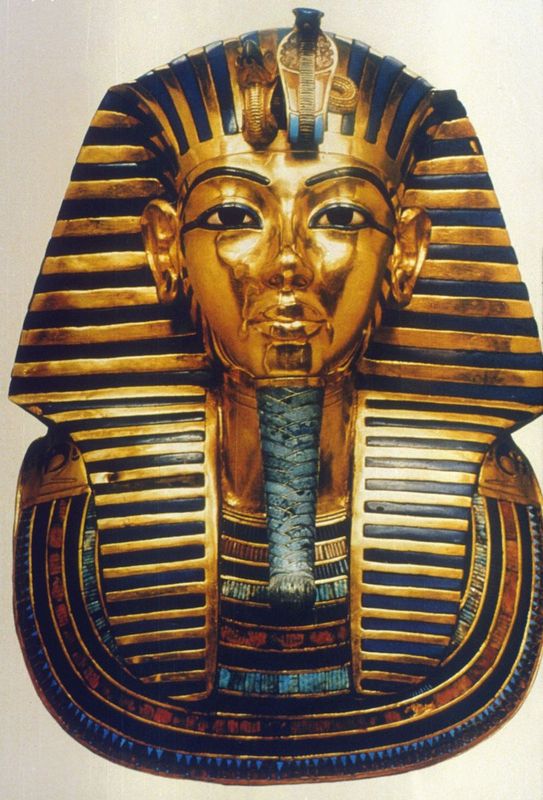 Petra
Mount Hor (Jebel Haroun)
Burial site of Aaron
Adjacent to Petra

Abundant water
Spring of Moses

Abundant grazing

Unoccupied after Moses until ~300 BC
Nabateans
Romans
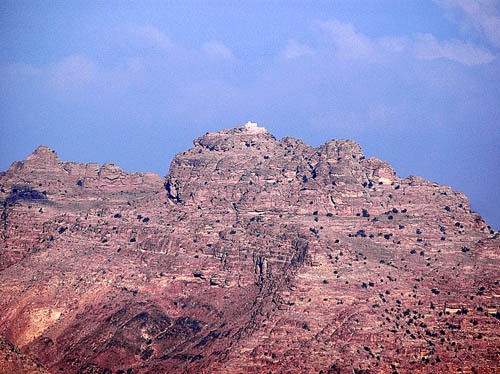 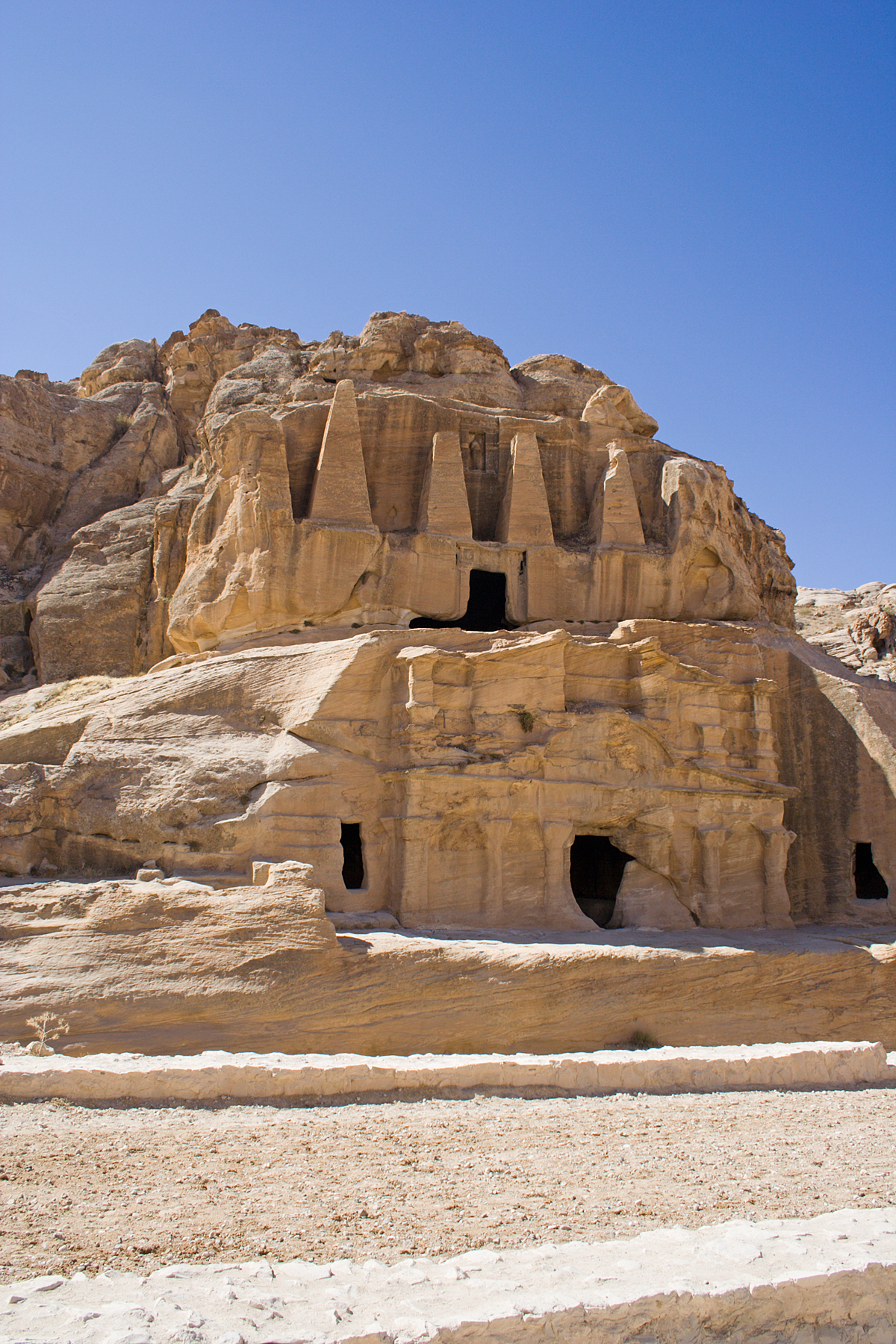 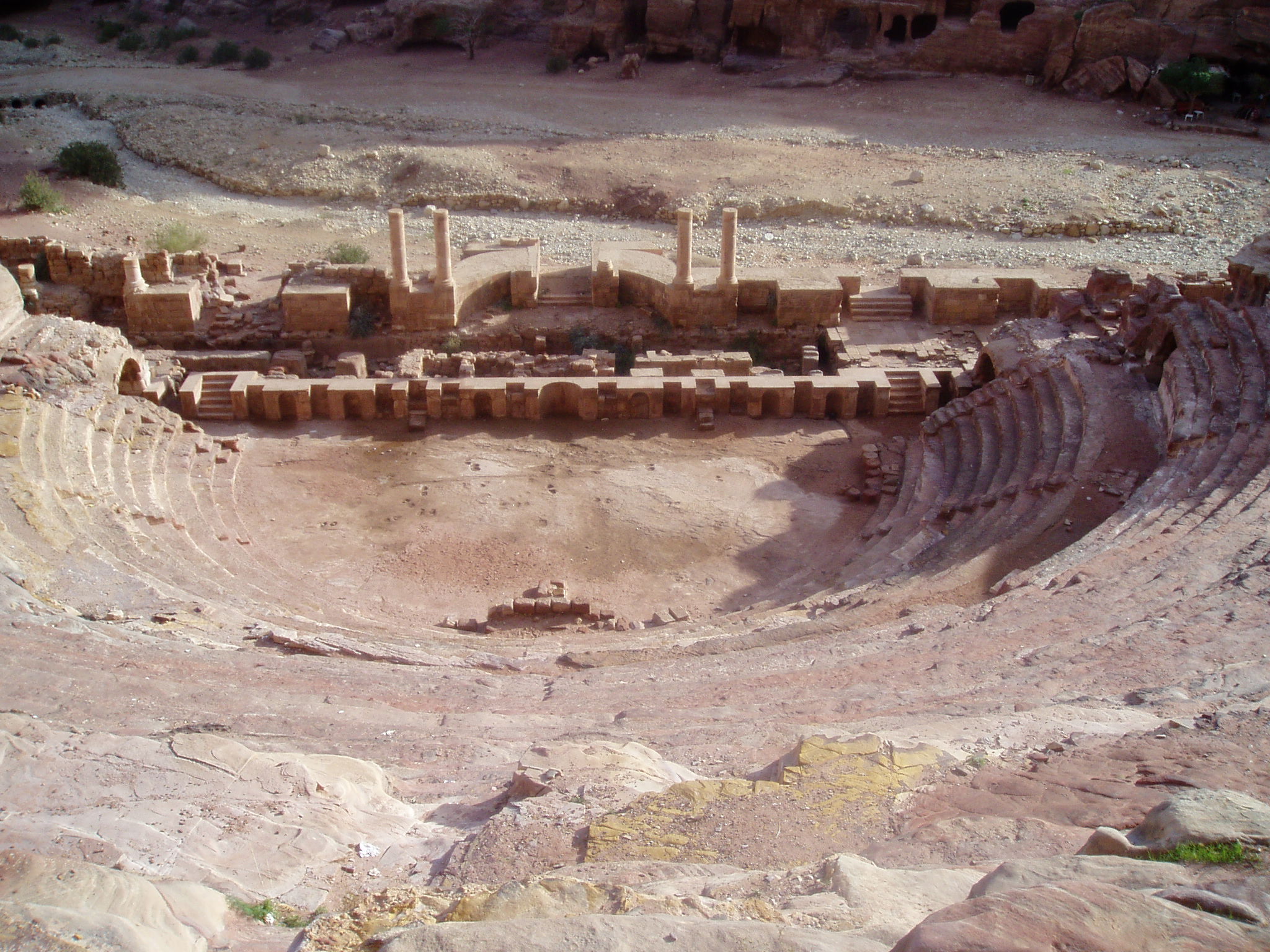 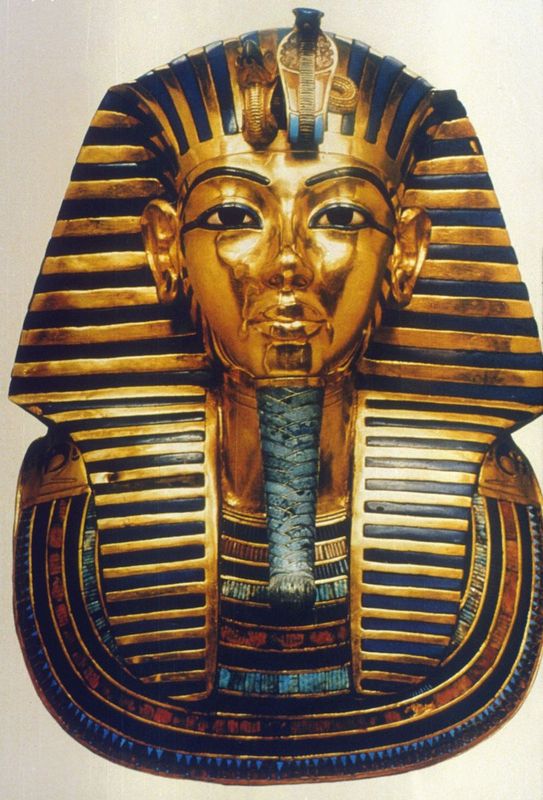 Egypt Late Period
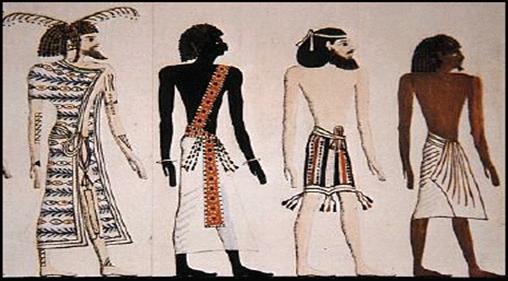 Syrian
Nubian
Libyan
Egyptian
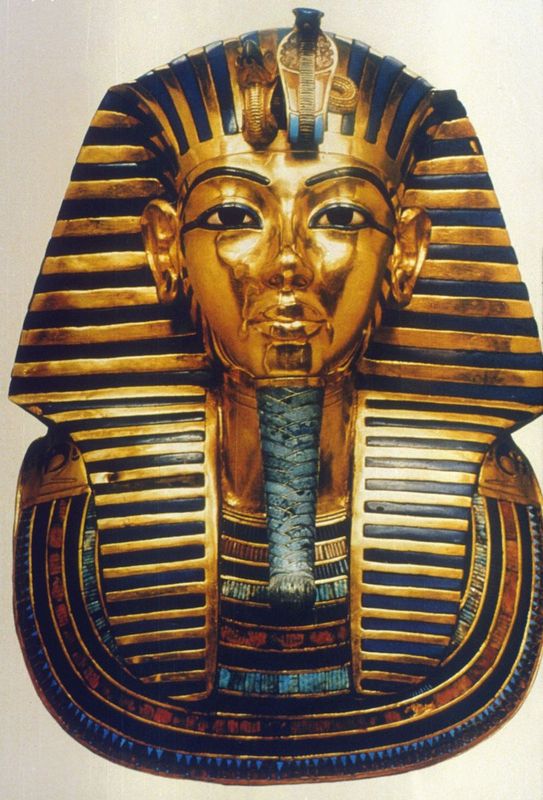 Caesar and Egypt
Caesar and Pompey at war (civil war).
Caesar pursued Pompey to Egypt.
Pompey assassinated by the boy pharaoh.
Boy pharaoh denied Cleopatra access to Caesar.
Cleopatra entered rolled up in a rug.
Caesar and Cleopatra have a child (Caesarion).
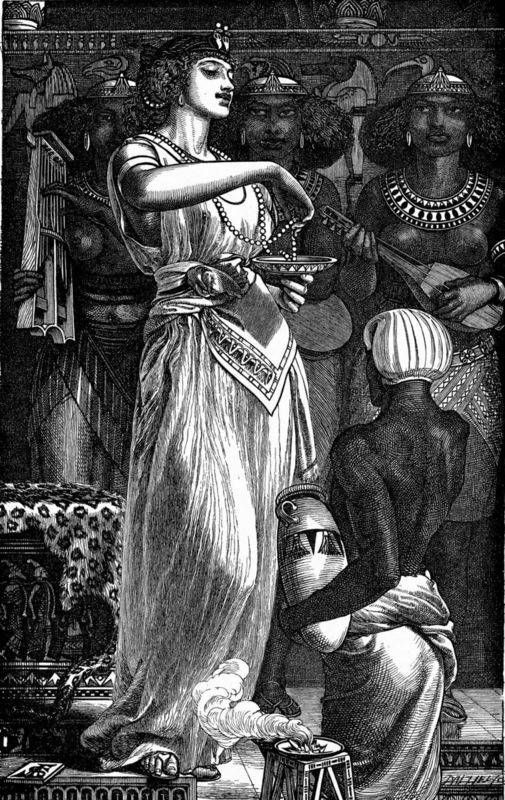 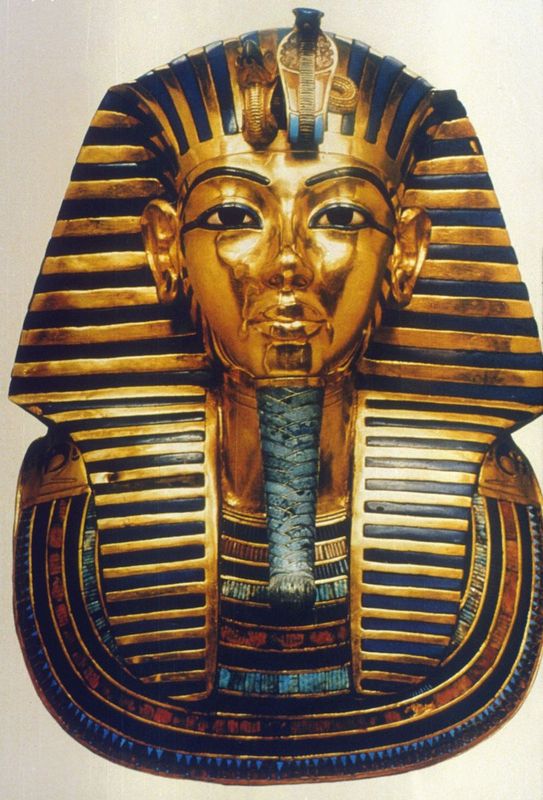 Cleopatra Impresses Rome
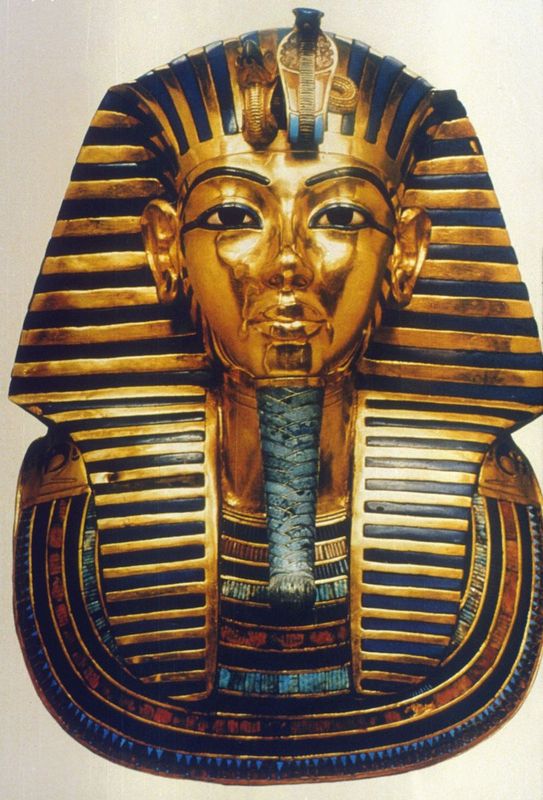 Following Death of Caesar
Assassins (conspirators) took control.

Challenged by:
Mark Anthony (Caesar’s trusted friend).
Octavian (Caesar’s nephew).

Mark Anthony and Octavian defeated the assassins in 42 BC.
Mark Anthony and Octavian divide control of the empire
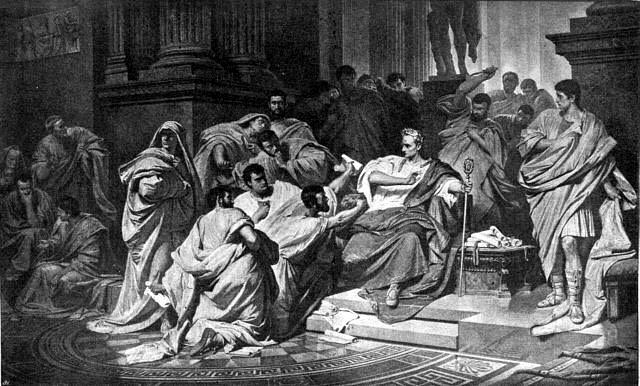 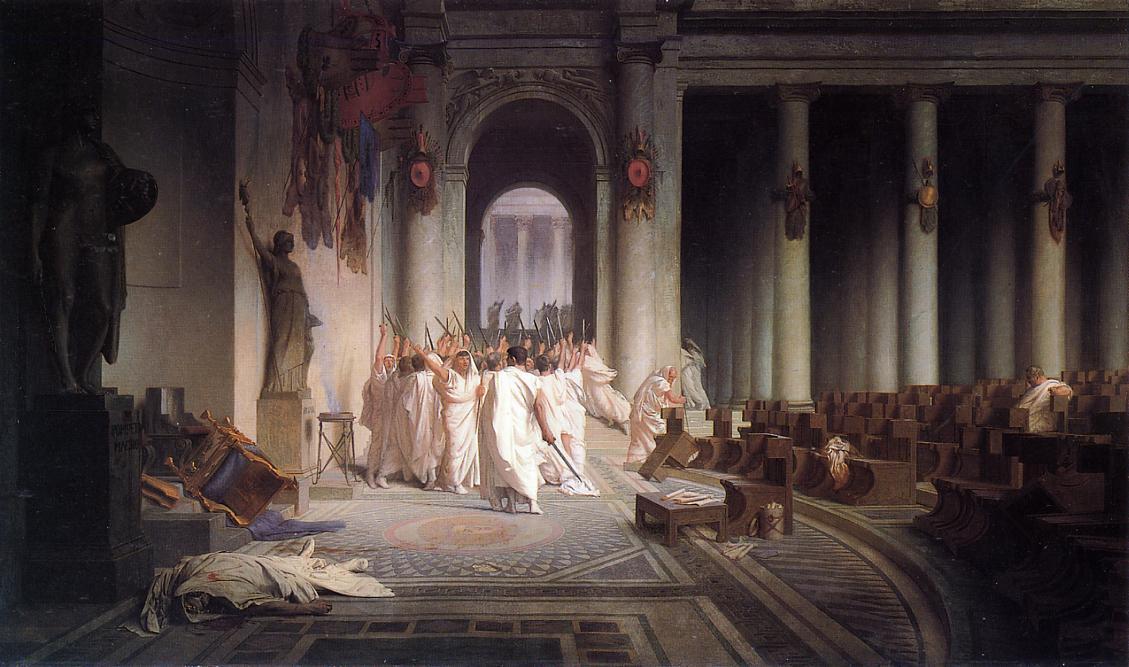 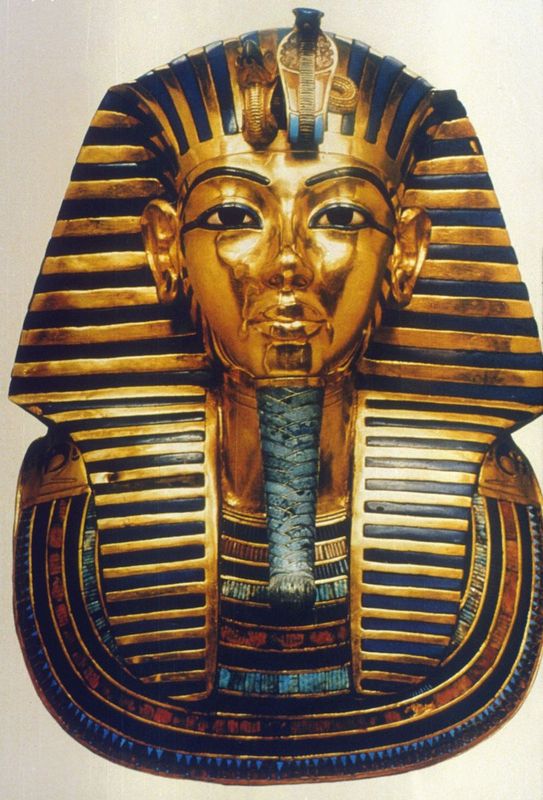 Mark Anthony and Cleopatra
Mark Anthony and Cleopatra have an affair (3 children).
Octavian was upset with this behavior and declared war on Mark Anthony.
Mark Anthony was defeated at Actium (Greece) in 31 BC.
Mark Anthony fled to Egypt, pursued by Octavian.
Mark Anthony and Cleopatra committed suicide when Octavian arrived.
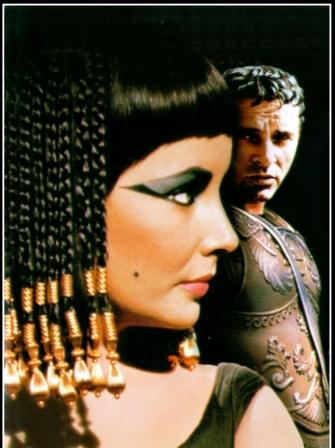 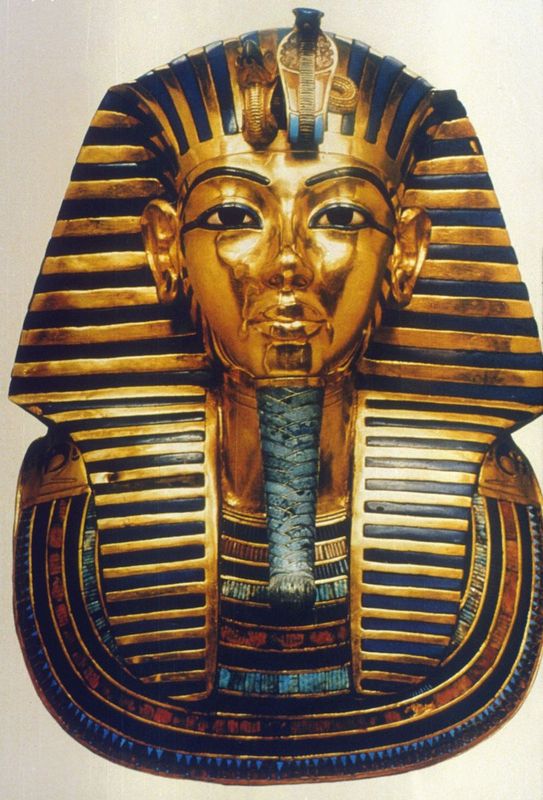 Octavian and Cleopatra
The child of Caesar, Caesarion, fled to the Red Sea area but was killed by Octavian.
Octavian took direct control over Egypt.
Cleopatra’s other children were raised by Octavia (Mark Anthony’s estranged wife).
Cleopatra’s daughter married the king of Nubia and lived to have grandchildren.
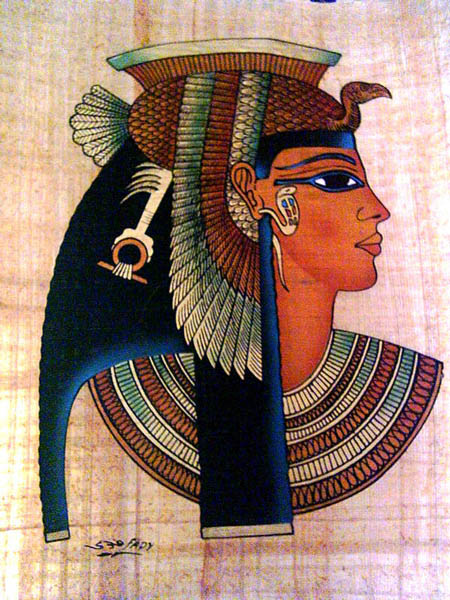 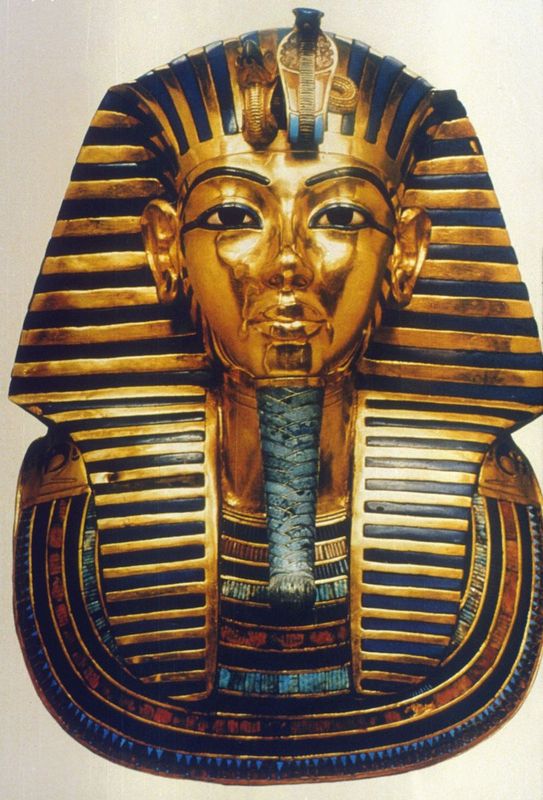 Egypt Afterward
Stayed part of the Roman Empire.
Egypt was part of the eastern half and was under the control of Constantinople (Byzantine Empire).
Conquered by the Muslims in 
    642 AD.
Mamlukes (also Muslims) conquered 
     in 1250.
Ottoman Turks conquered in 1517.
Invaded by French in 1799.
Britain invaded in 1882.
Egypt became independent in 1922.
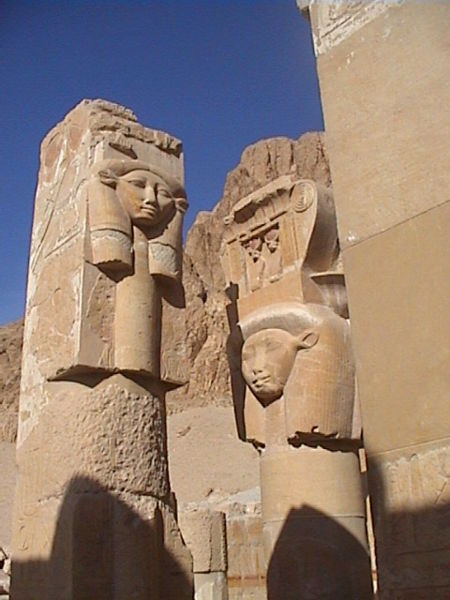 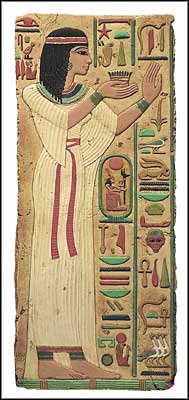 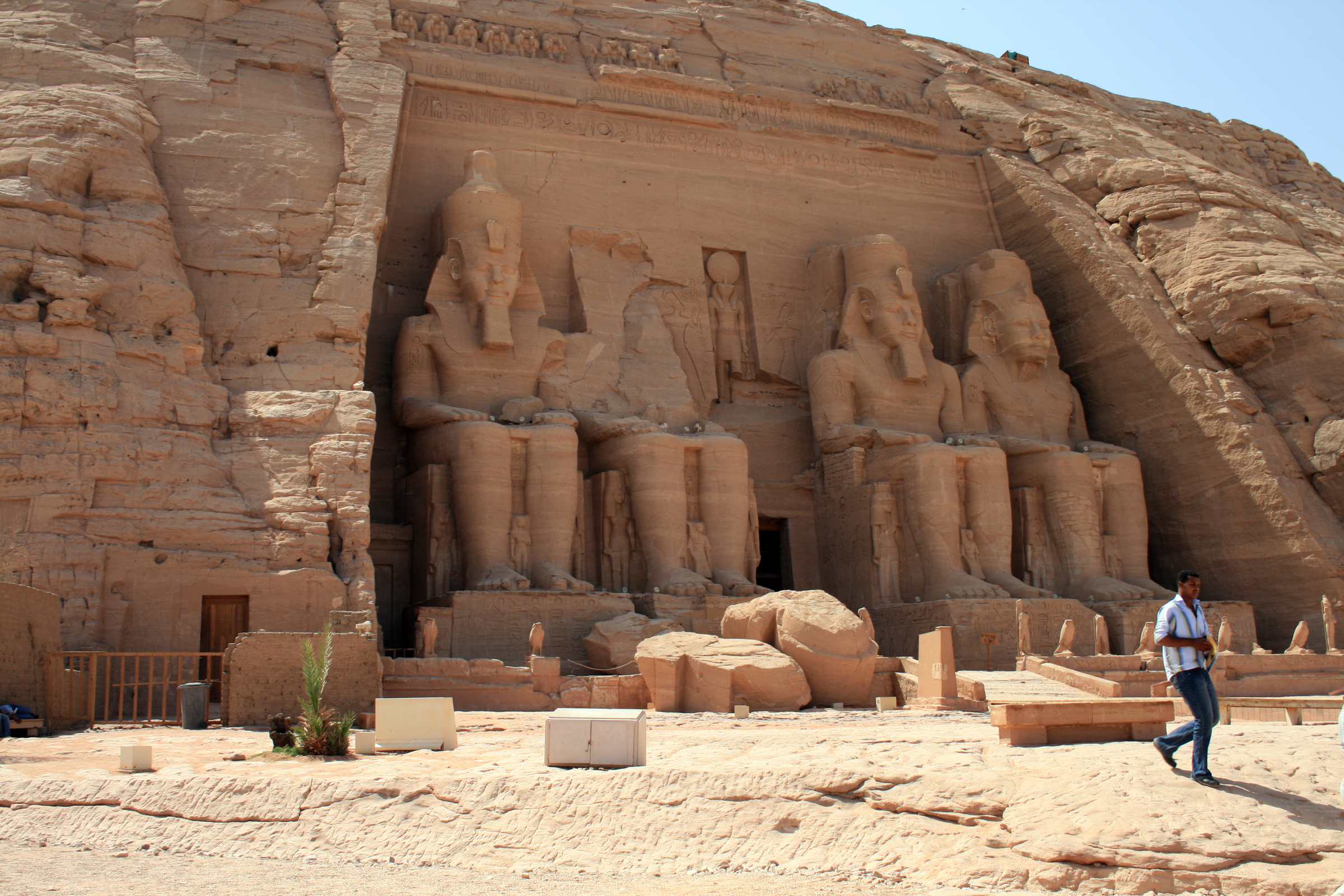 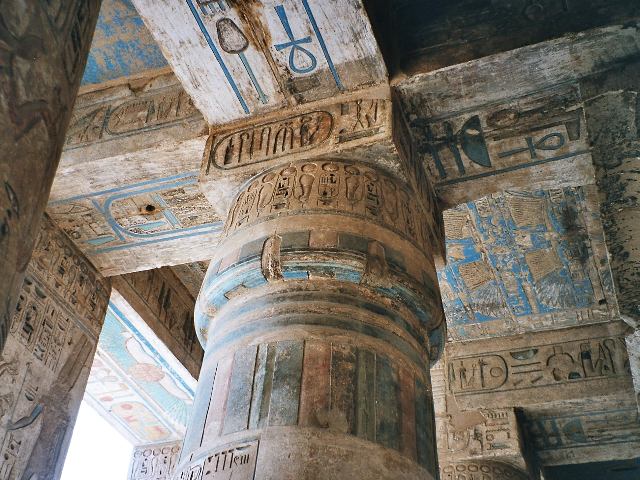 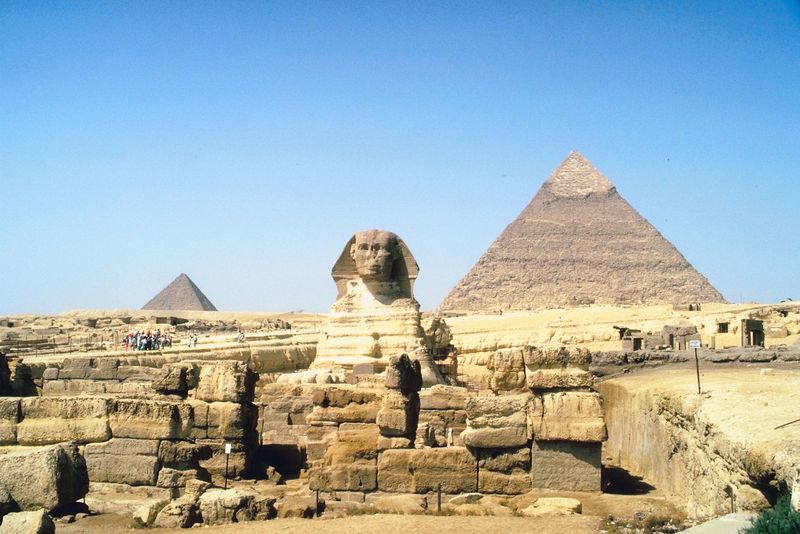 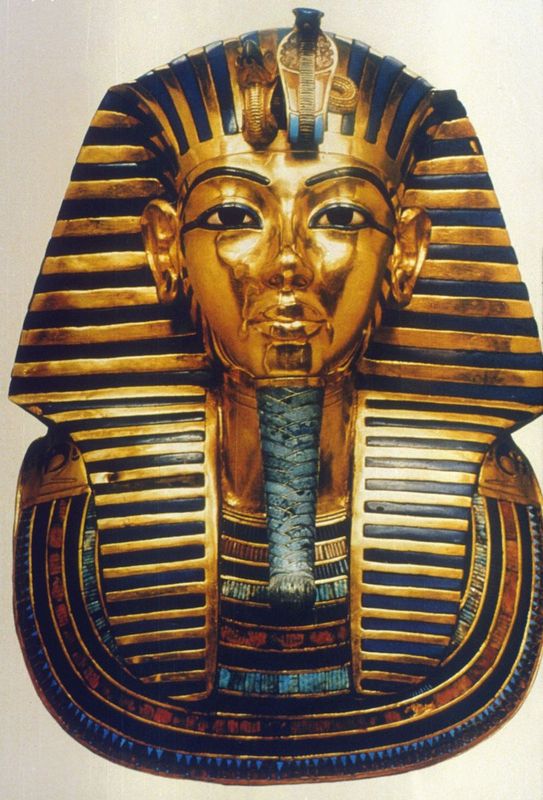 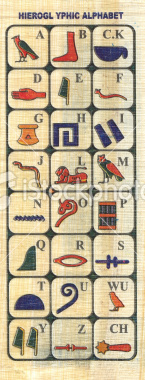 Thank You
Creativity for the world to see.
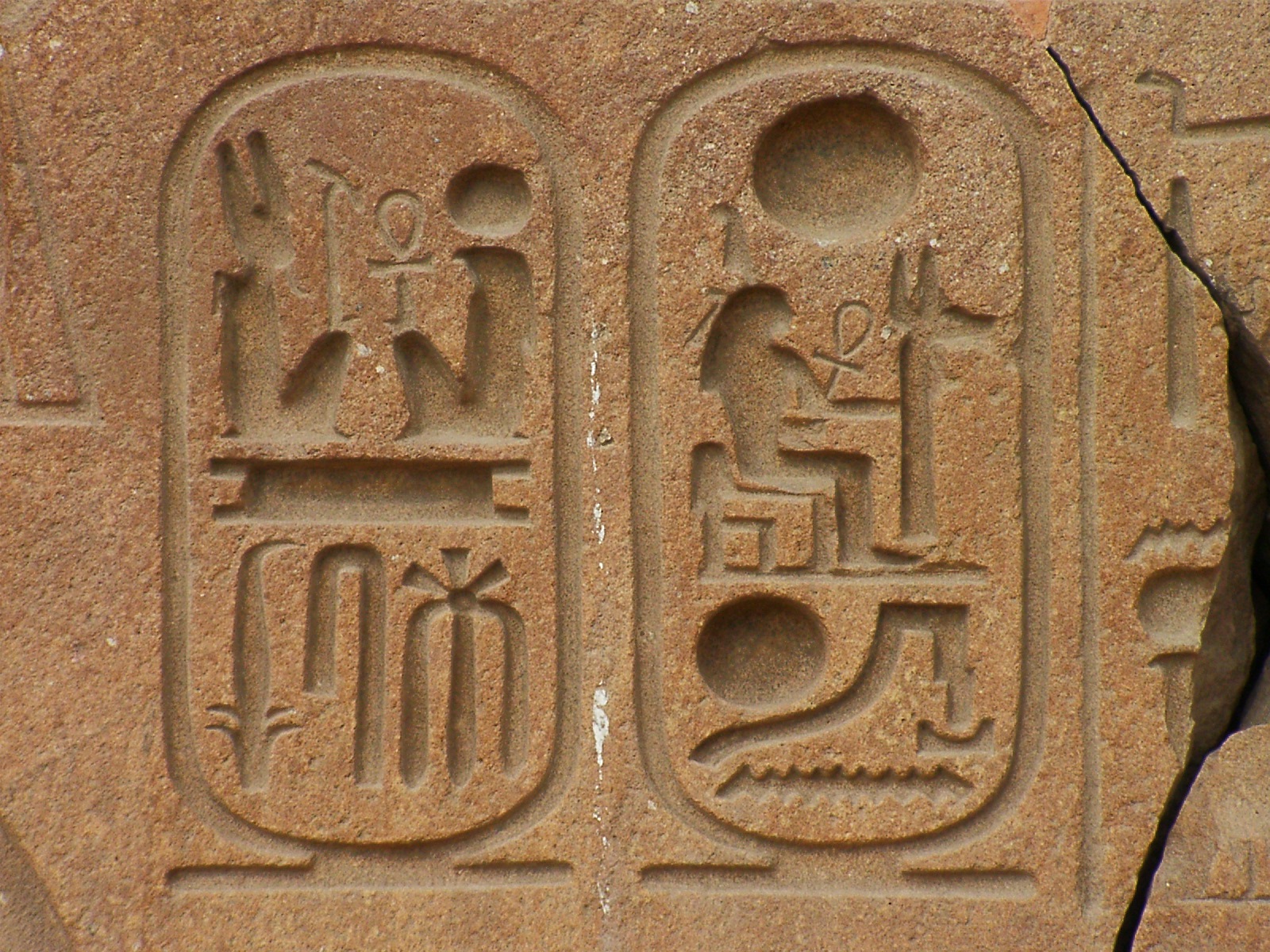 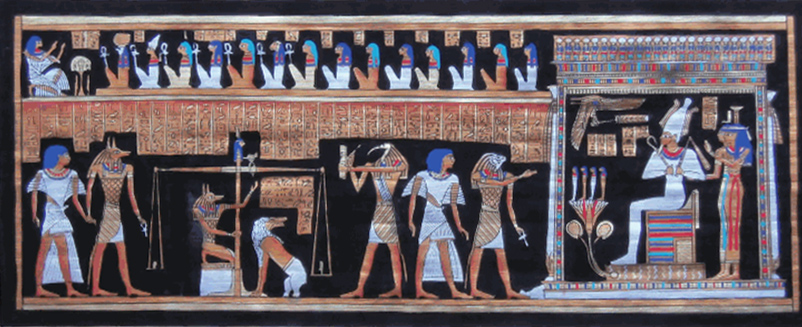